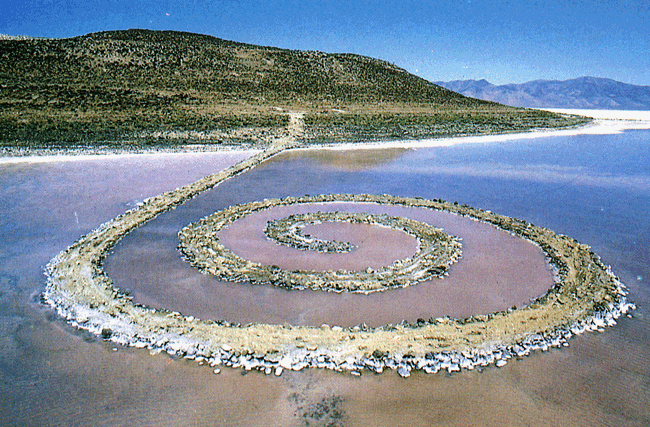 Robert Smithson (1938-1973), Σπείρα Jetty, 1973, άμμος, κρύσταλλοι, θαλασσινό νερό, 381 × 38,1 μ., Γιούτα Ηνωμένων Πολιτειών.
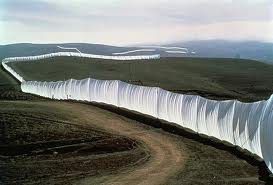 Christo [Vladimiroff Javacheff] (1935), Τρέχοντες φράκτες, 1972-76, ύφασμα νάιλον και χάλυβας, 5,5 × 39.400 μ., Σαν Φρανσίσκο.
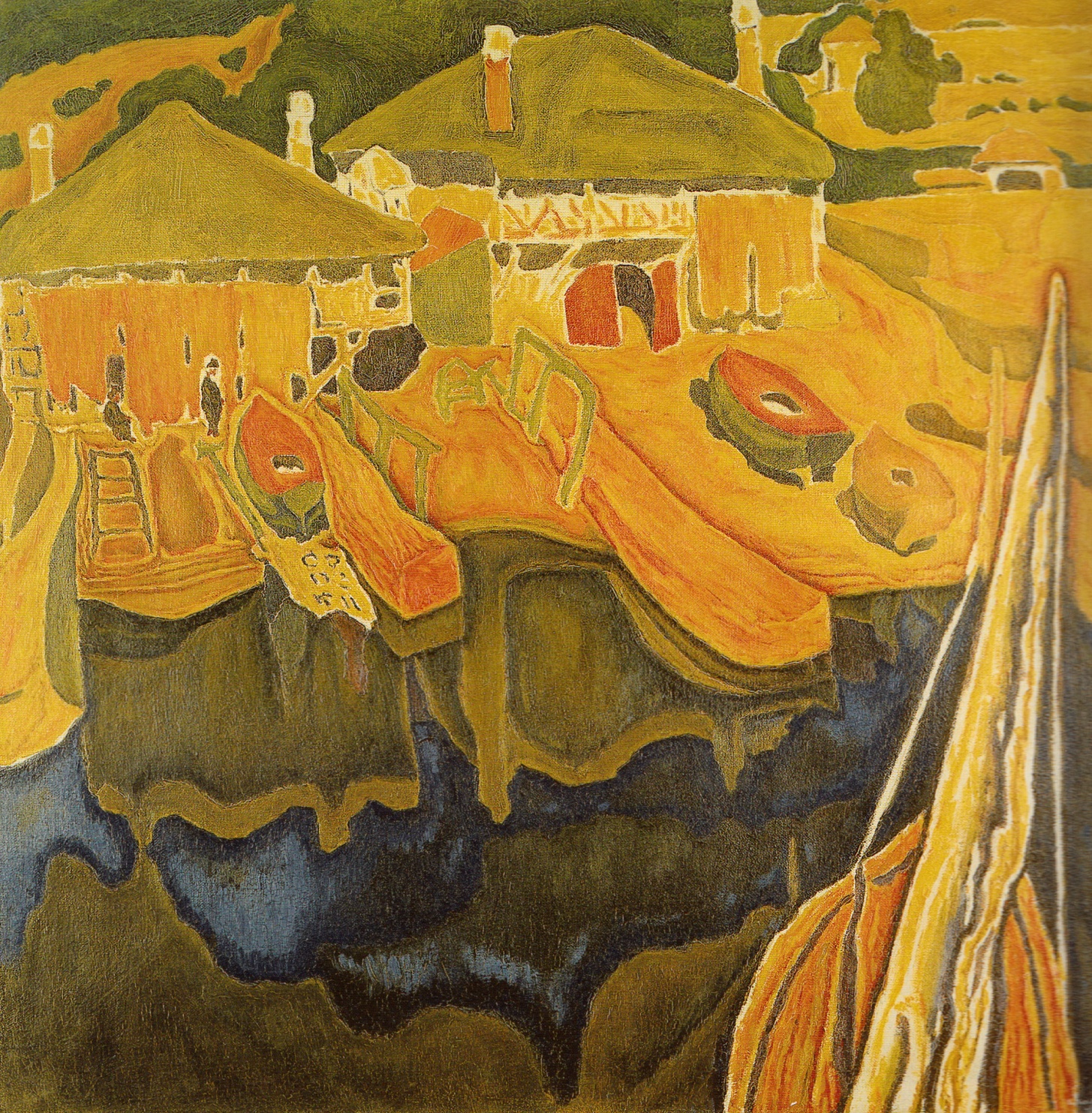 Σπύρου Παπαλουκά (1892-1957), Άγιον Όρος. Αρσανάς Μονής Παντοκράτορος, 1935,ελαιογραφία σε χαρτόνι, 81 × 75 εκ., Ιδιωτική συλλογή.
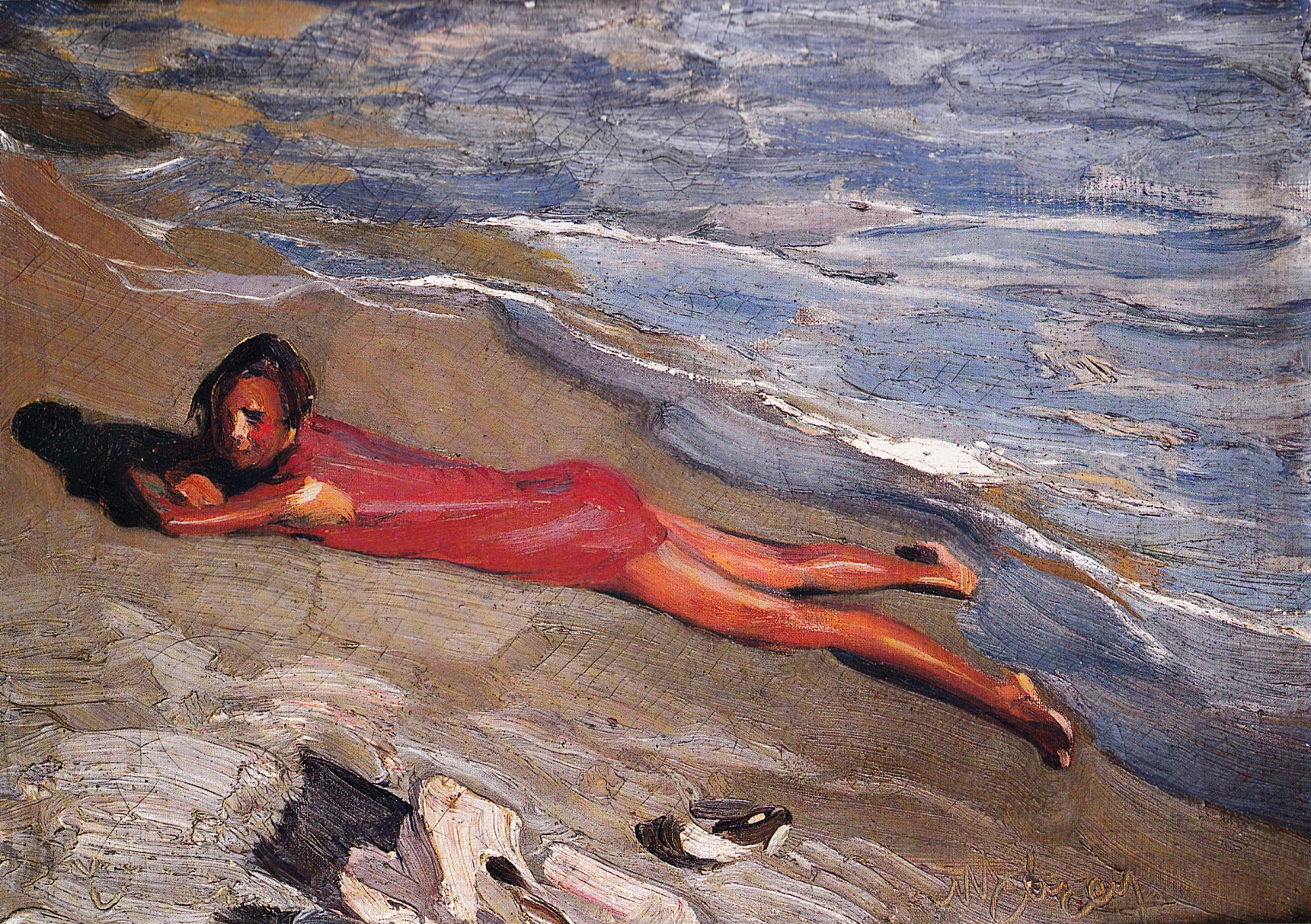 Νικολάου Λύτρα (1883-1927), Ηλιοθεραπεία, 1925,ελαιογραφία σε μουσαμά, 52 × 72,5 εκ., Αθήνα, Δημοτική Πινακοθήκη Πειραιά.
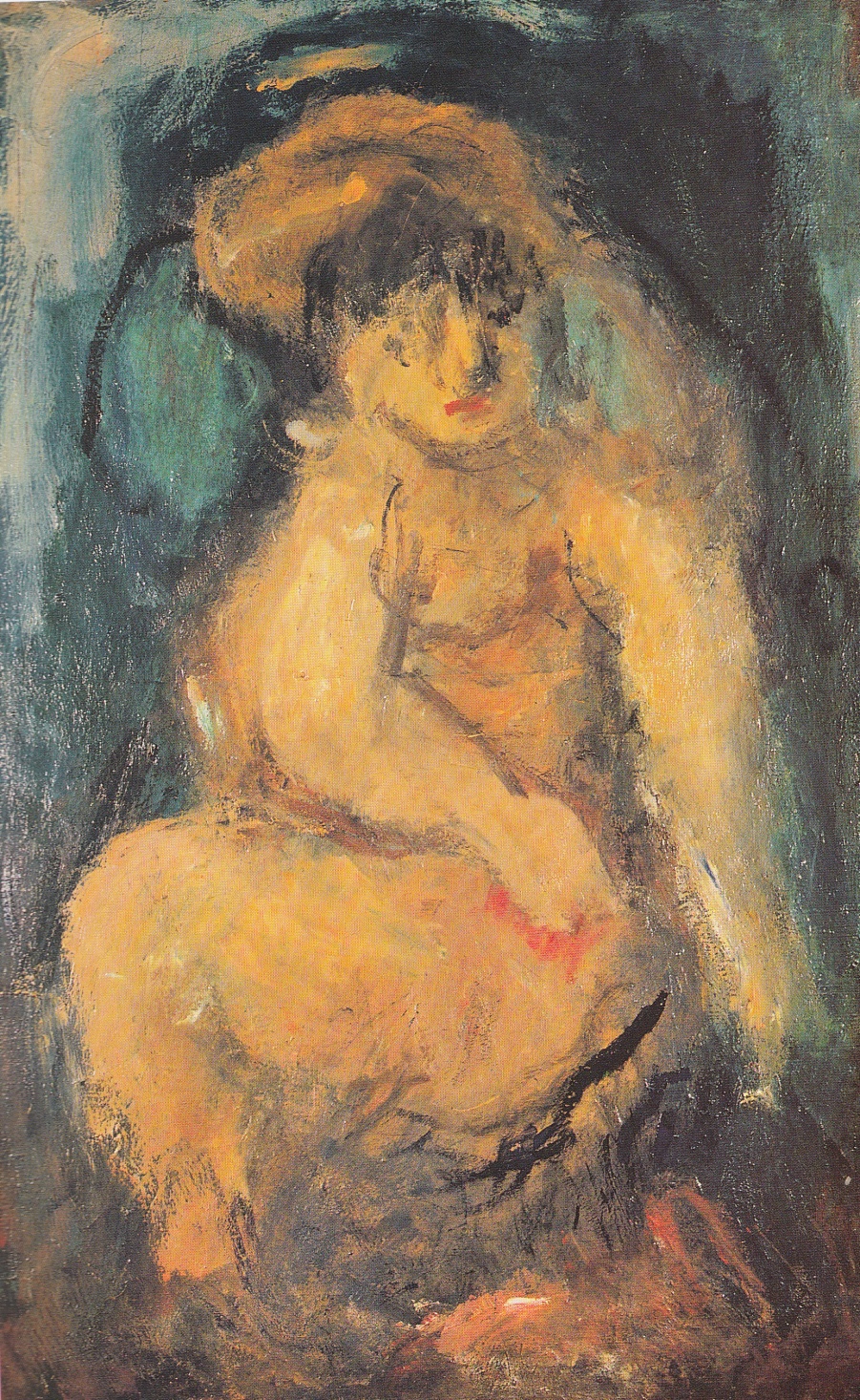 Γιώργου Μπουζιάνη (1885-1959), Γυναικεία φιγούρα, 1948-50,ελαιογραφία σε μουσαμά, 116 × 73 εκ., Αθήνα, Συλλογή οικογένειας Βασίλη Ι. Βαλαμπού.
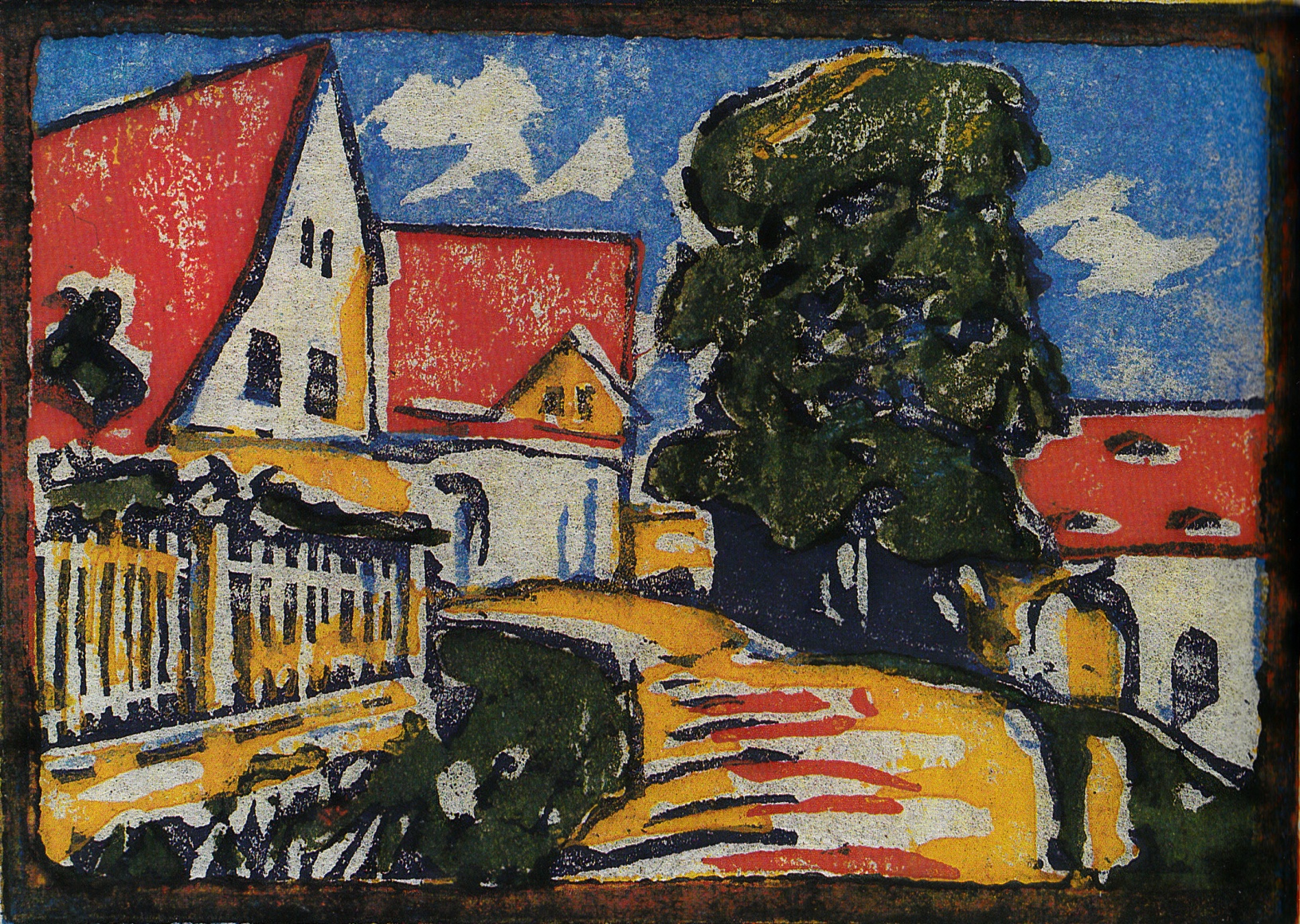 Γιώργου Οικονομίδη (1891-1958), Κόκκινες στέγες, π. 1920, έγχρωμη ξυλογραφία σε πλάγιο ξύλο, 8,7 × 13 εκ., Συλλογή Ανδρέα Δεληβορριά.
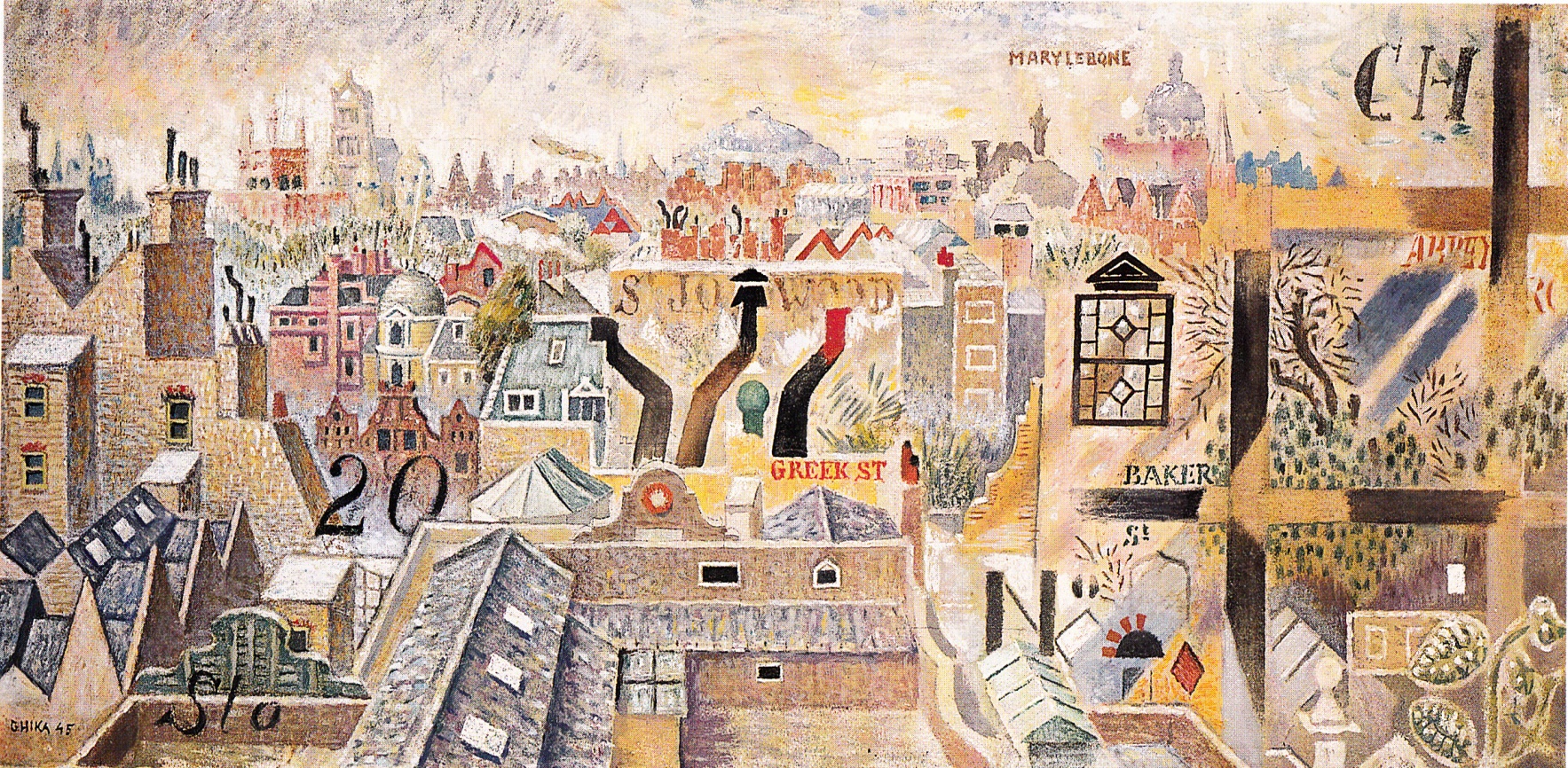 Νικολή Χατζηκυριάκου-Γκίκα (1906-1994), Στέγες Λονδίνου, 1945,ελαιογραφία σε μουσαμά, 25 × 54 εκ., Αθήνα, Μουσείο Μπενάκη - Πινακοθήκη Ν. Χατζηκυριάκου-Γκίκα.
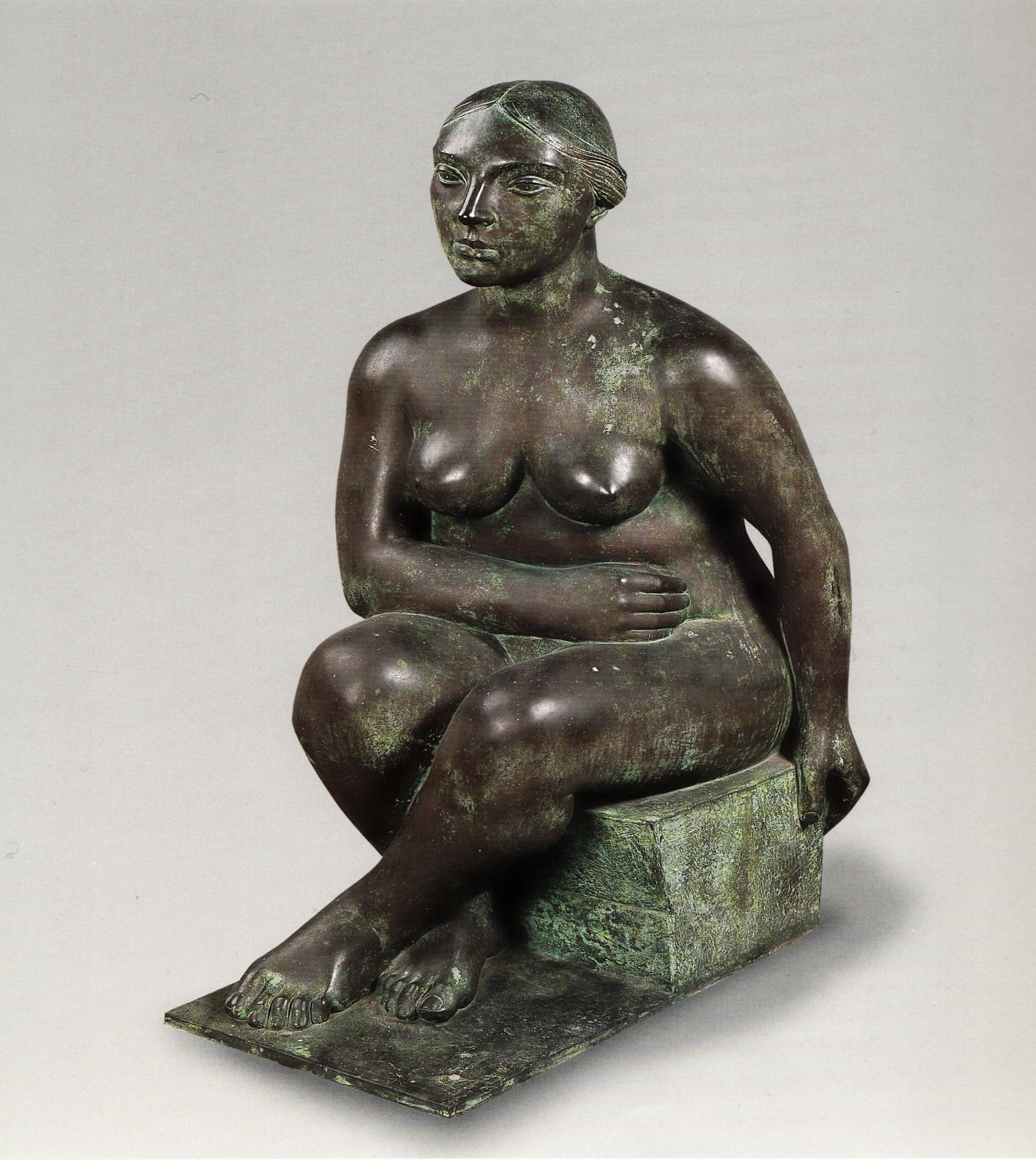 Μιχάλη Τόμπρου (1889-1974), Χοντρή γυναίκα, 1926, ορείχαλκος, ύψ. 107 εκ., Αθήνα, Εθνική Γλυπτοθήκη.
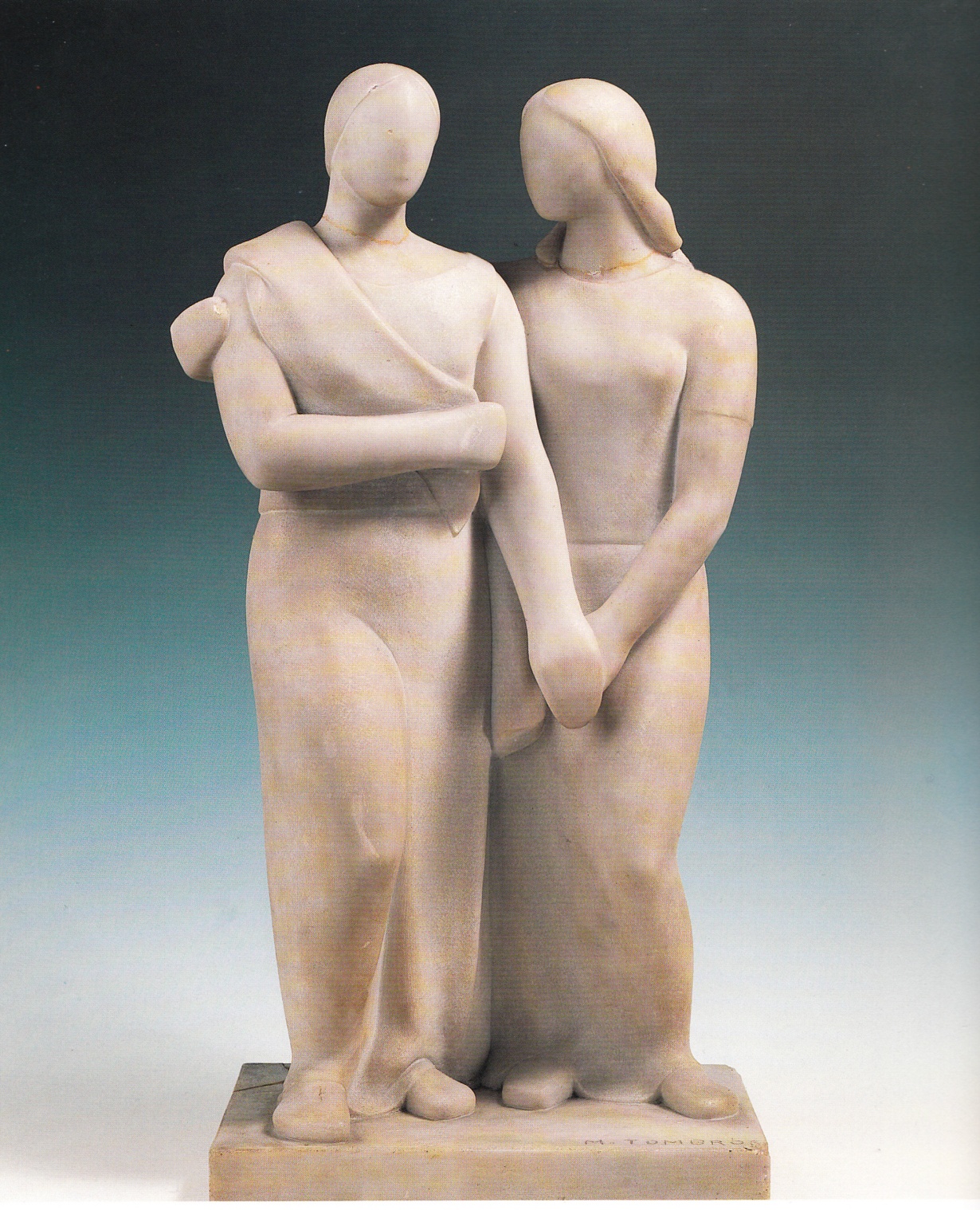 Μιχάλη Τόμπρου (1889-1974), Οι δύο φίλες, 1929, μάρμαρο, ύψ. 61 εκ., Αθήνα, Εθνική Γλυπτοθήκη.
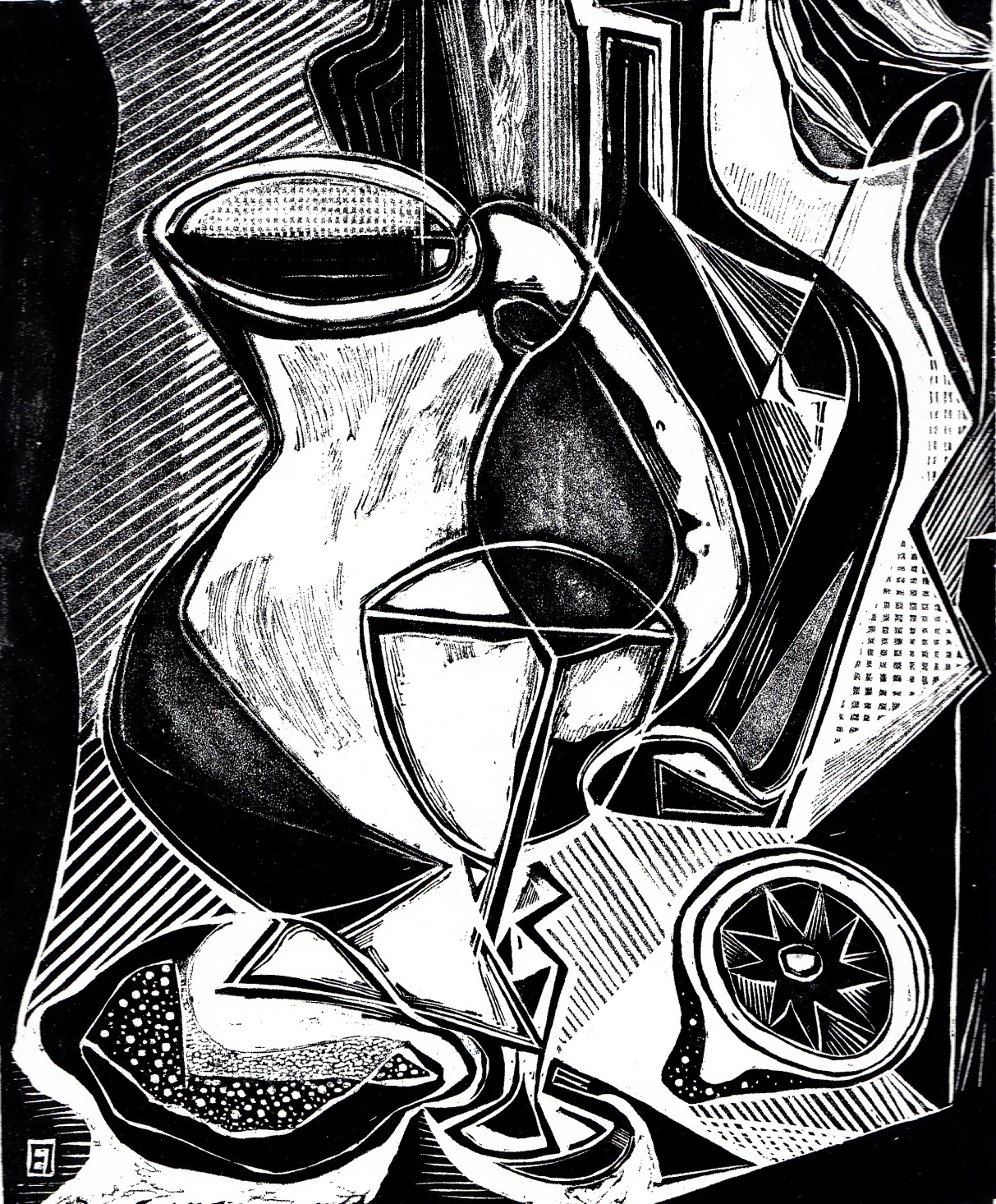 Ευθύμη Παπαδημητρίου (1895-1958), Νεκρή φύση με λεμόνι, 1952, ξυλογραφία σε πλάγιο ξύλο (τρίτο δοκίμιο), 30 × 25 εκ., Αθήνα, Συλλογή Άνθιμου Βασιλάκη.
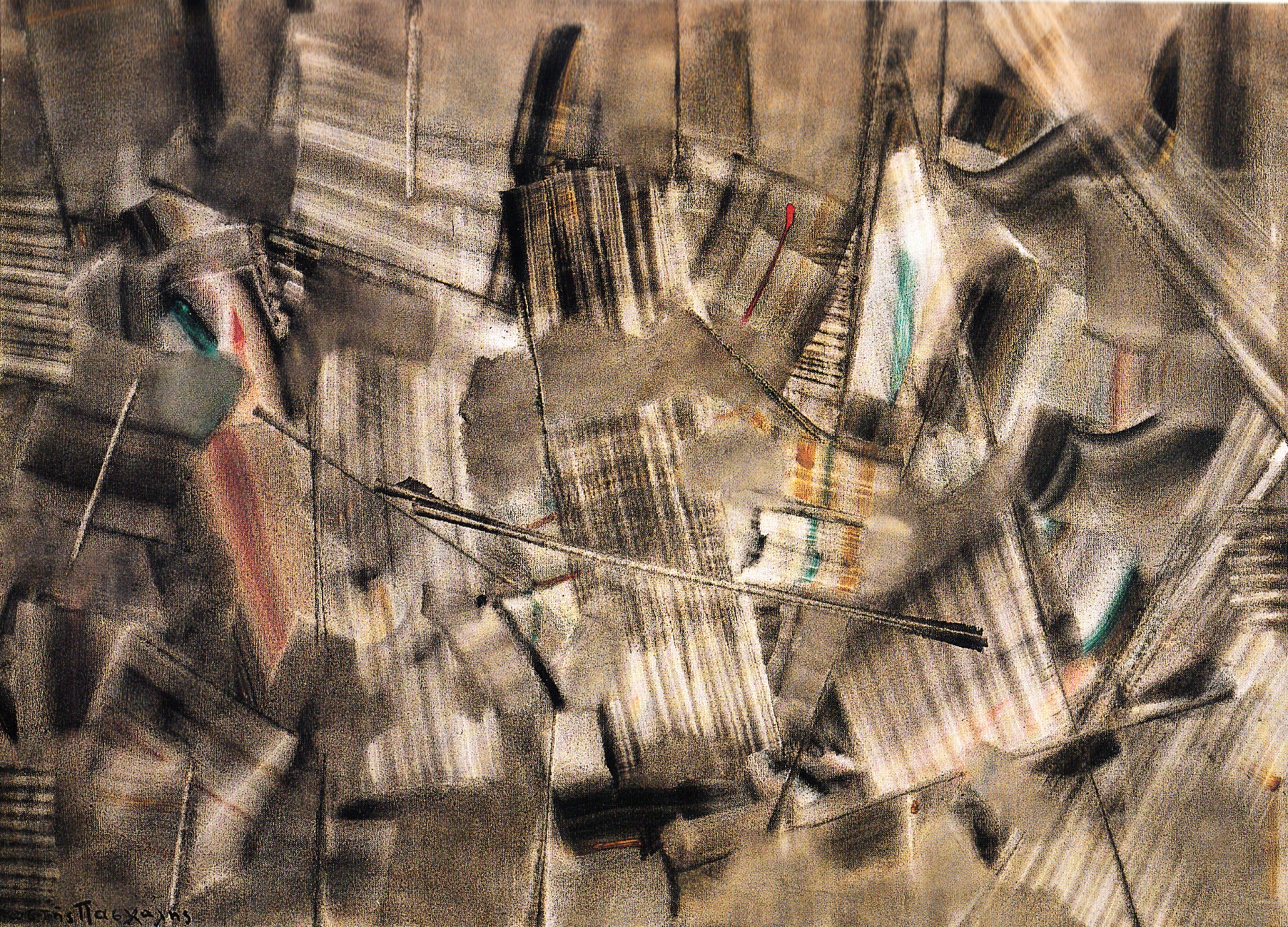 Κωστή Πασχάλη (1912-1992), Από τη σειρά «Αντιφαινόμενα», π. 1970,ελαιογραφία σε μουσαμά, 70 × 100 εκ., Αθήνα, Συλλογή Γιάννη Μπαστιά.
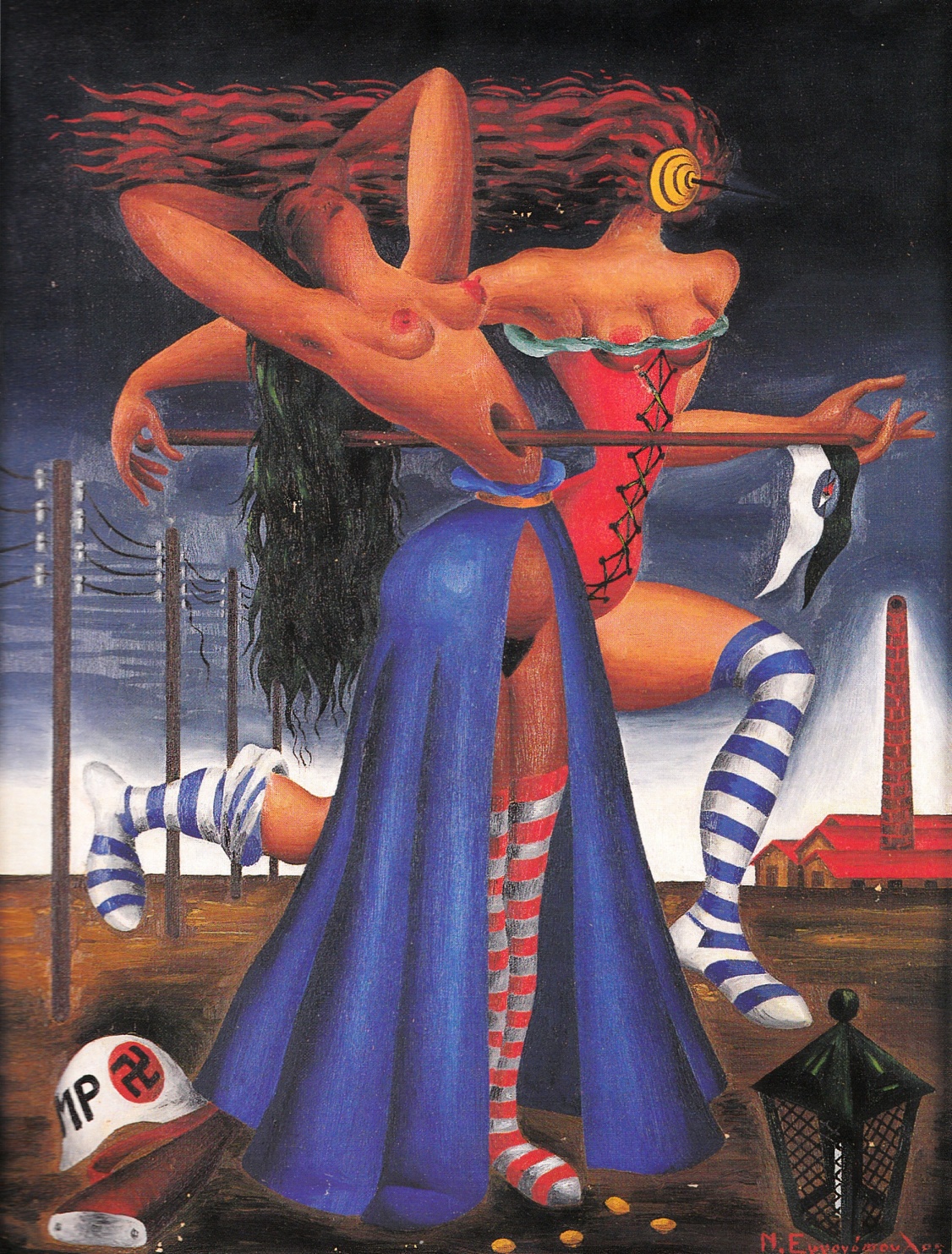 Νίκου Εγγονόπουλου (1907-1985), Εμφύλιος Πόλεμος, 1948,ελαιογραφία σε μουσαμά, 52,3 × 41,5 εκ., Αθήνα, Συλλογή οικογένειας Ν. Εγγονόπουλου.
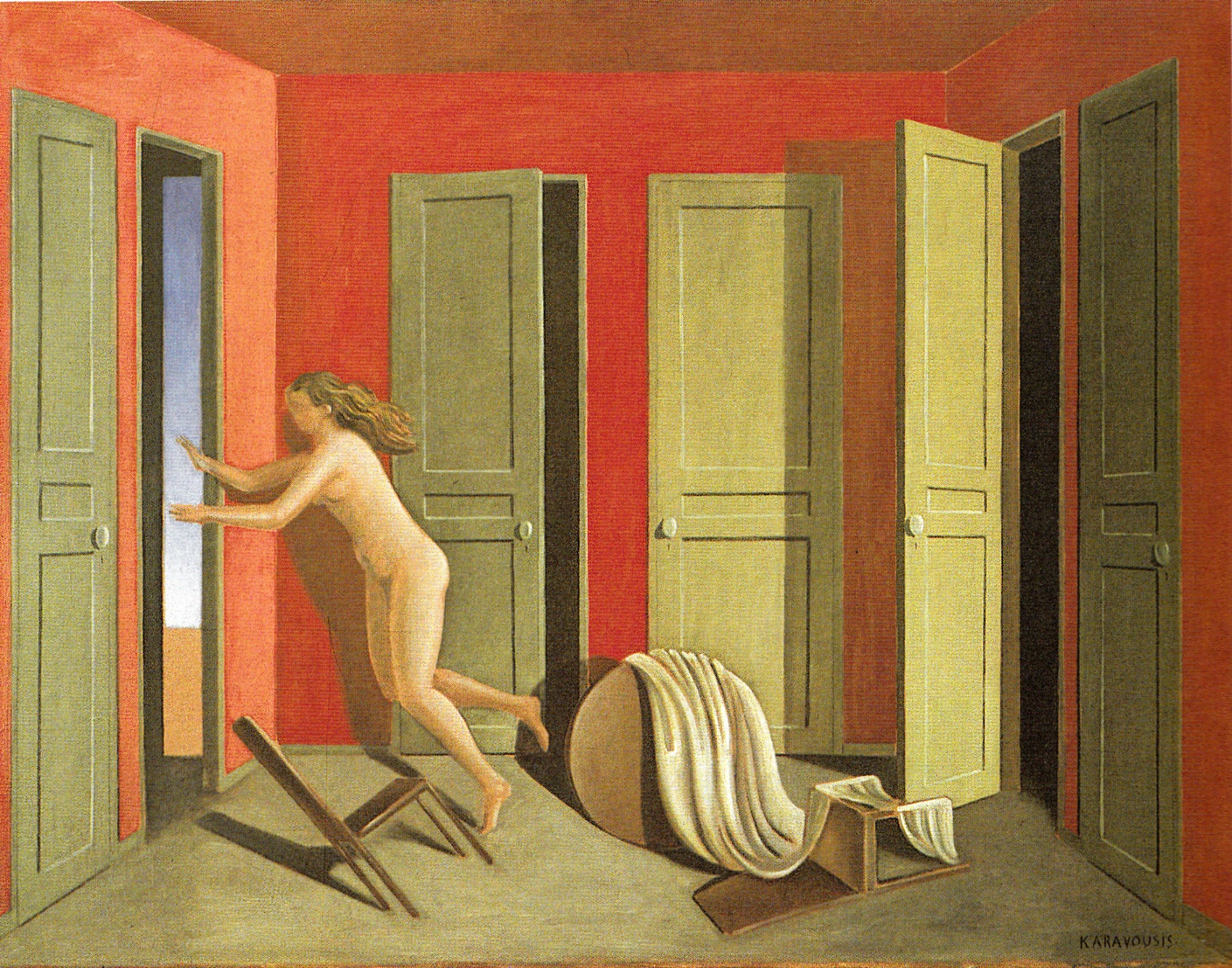 Σαράντη Καραβούζη (1938-2011), Σεισμός, 1981,ελαιογραφία σε μουσαμά, 81 × 60 εκ., Ιδιωτική συλλογή.
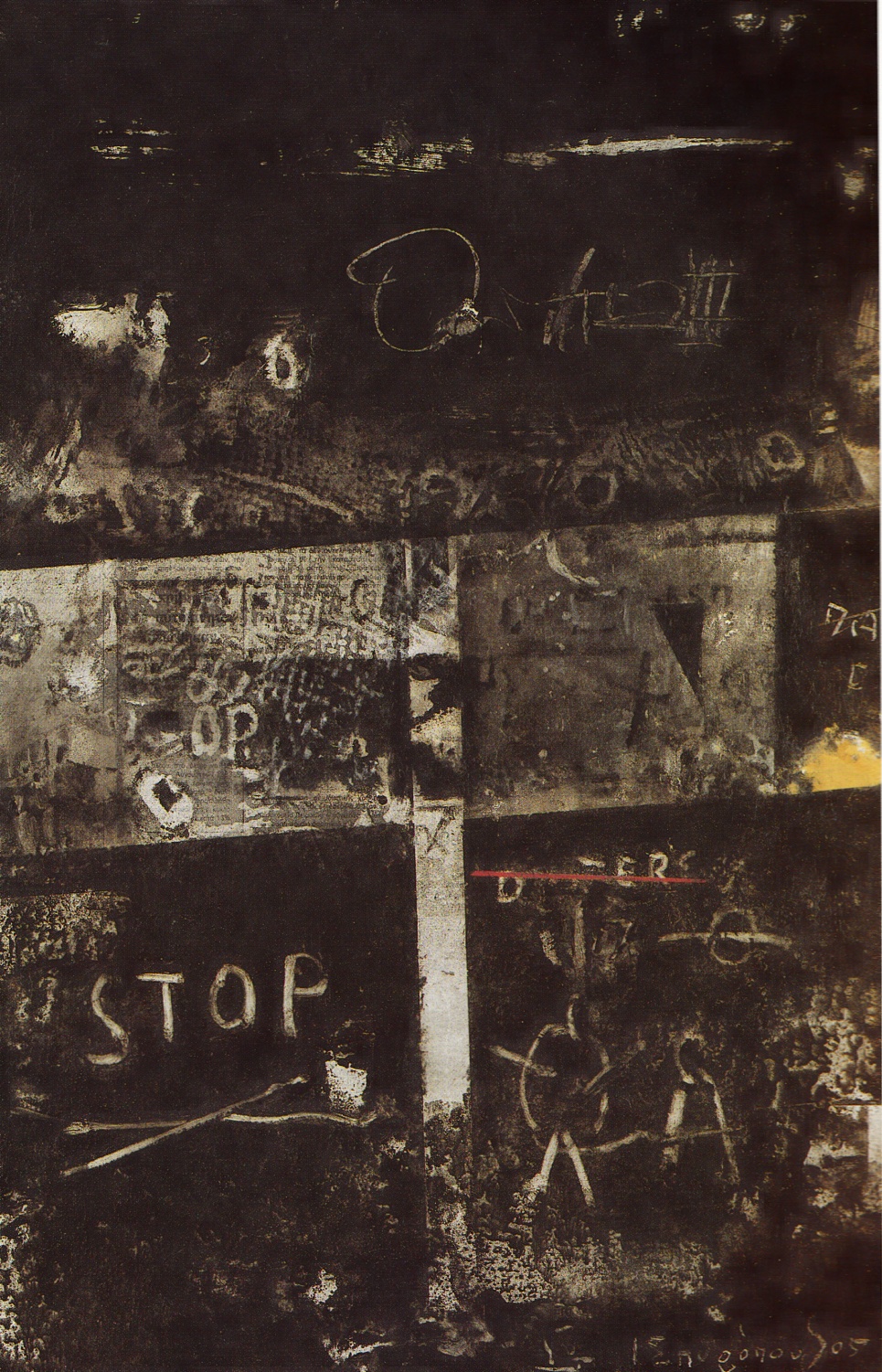 Γιάννη Σπυρόπουλου (1912-1990), Κόσμος Α, 1984,ελαιογραφία σε χαρτί, 48 × 34 εκ., άλλοτε Ουάσιγκτον, Συλλογή γκαλερί «Ζυγός».
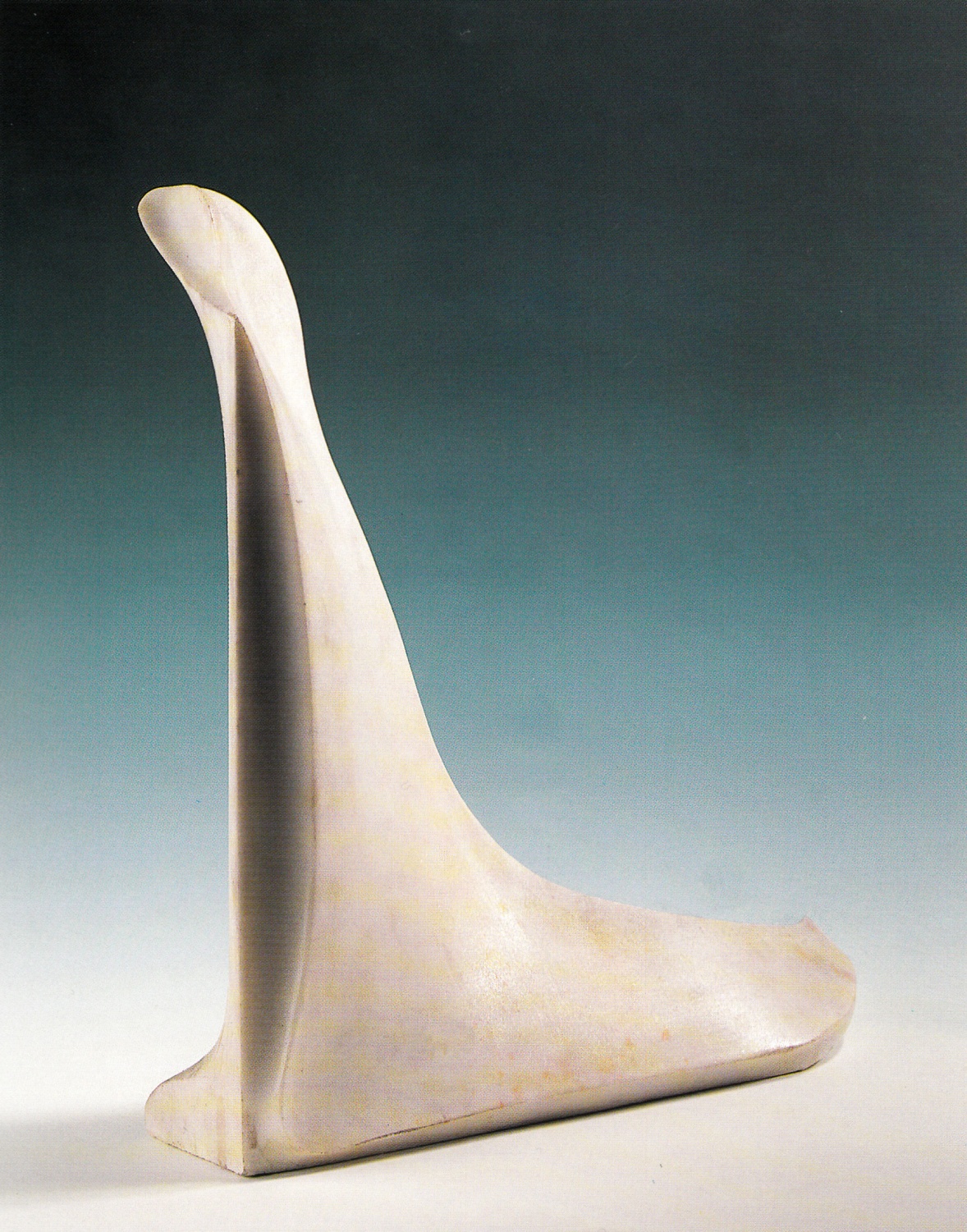 Λάζαρου Λαμέρα (1911-1998), Πεντέλη, 1948,μάρμαρο, ύψ. 50 εκ., Αθήνα, Εθνική Γλυπτοθήκη.
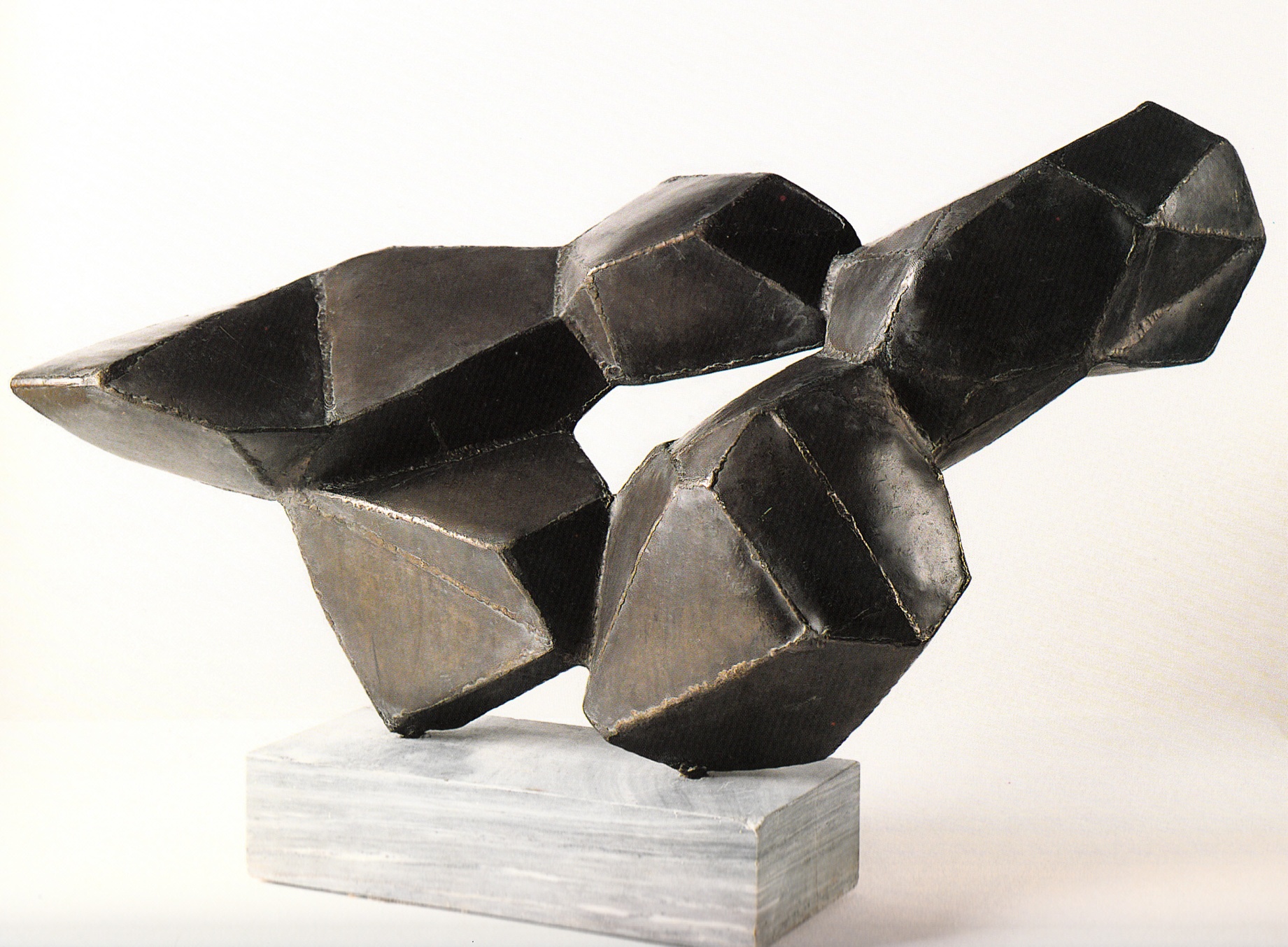 Κλέαρχου Λουκόπουλου (1908-1995), Τίρυνς, 1965,ανοξείδωτο σίδερο, μήκ. 100 εκ., Αθήνα, Συλλογή του καλλιτέχνη.
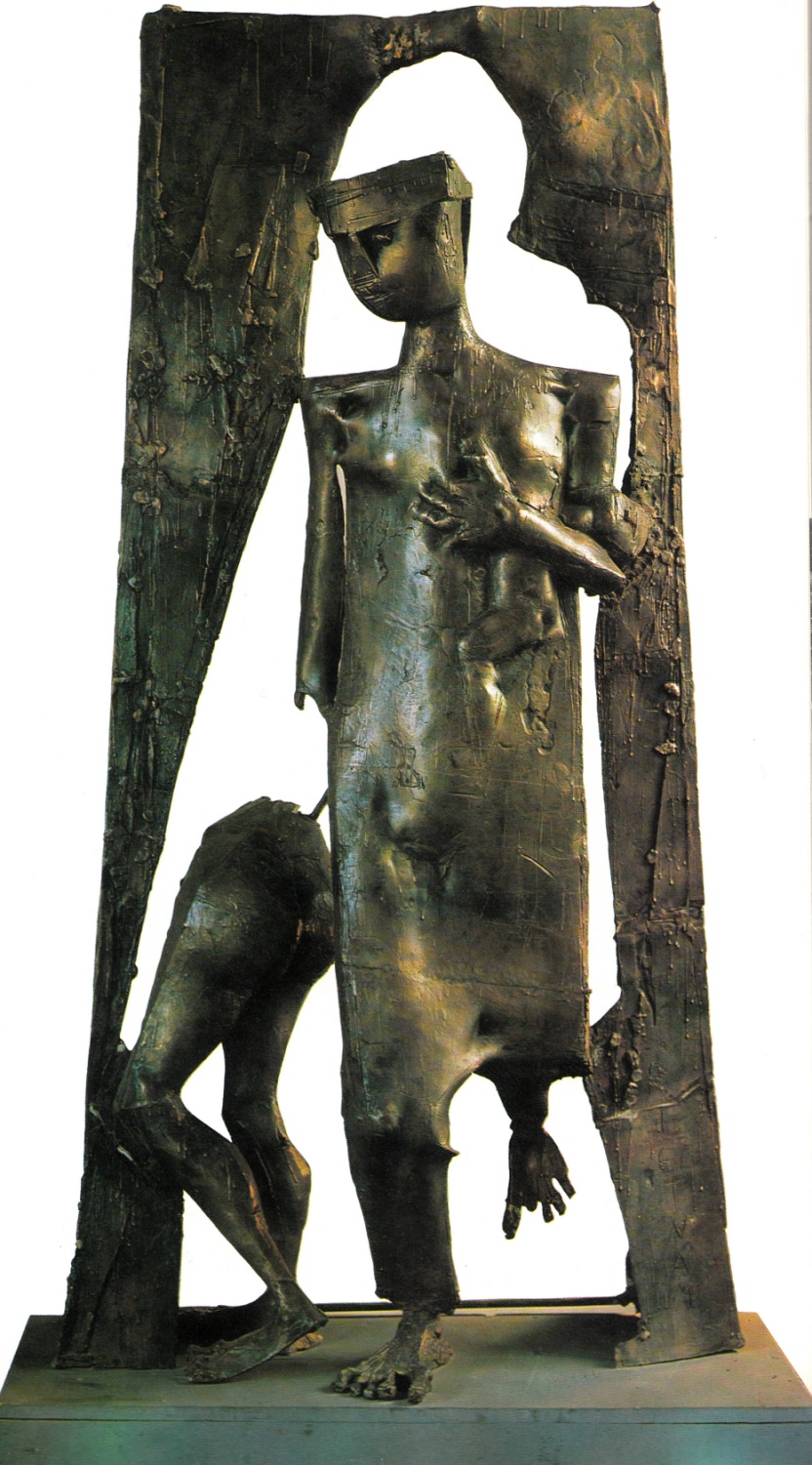 Χρήστου Καπράλου (1909-1993), Σύνθεση, 1966, ορείχαλκος, 180 × 85 × 40 εκ.
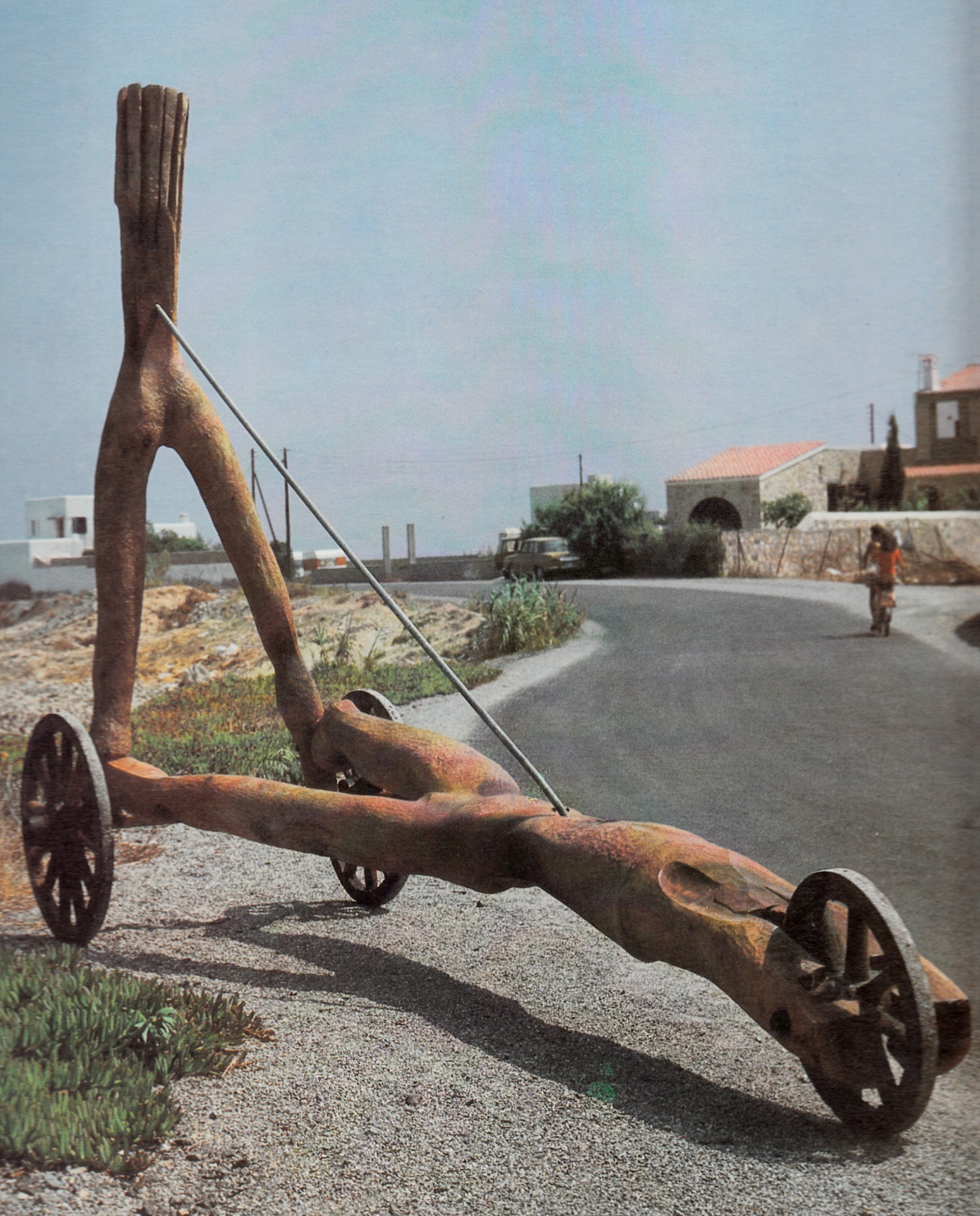 Χρήστου Καπράλου (1909-1993), Αχιλλέας - Έκτορας, 1972, ξύλο, 265 × 442 × 135 εκ.
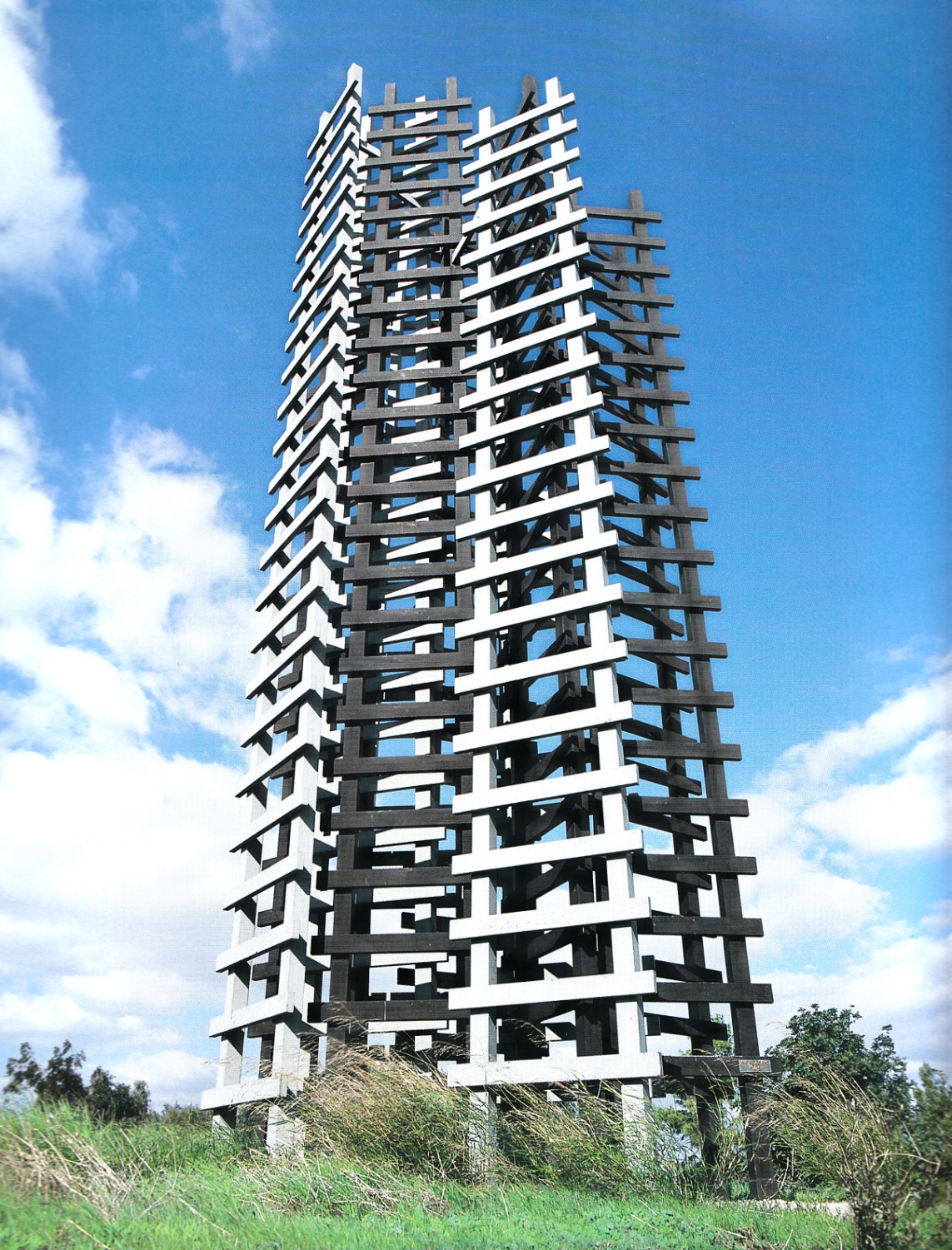 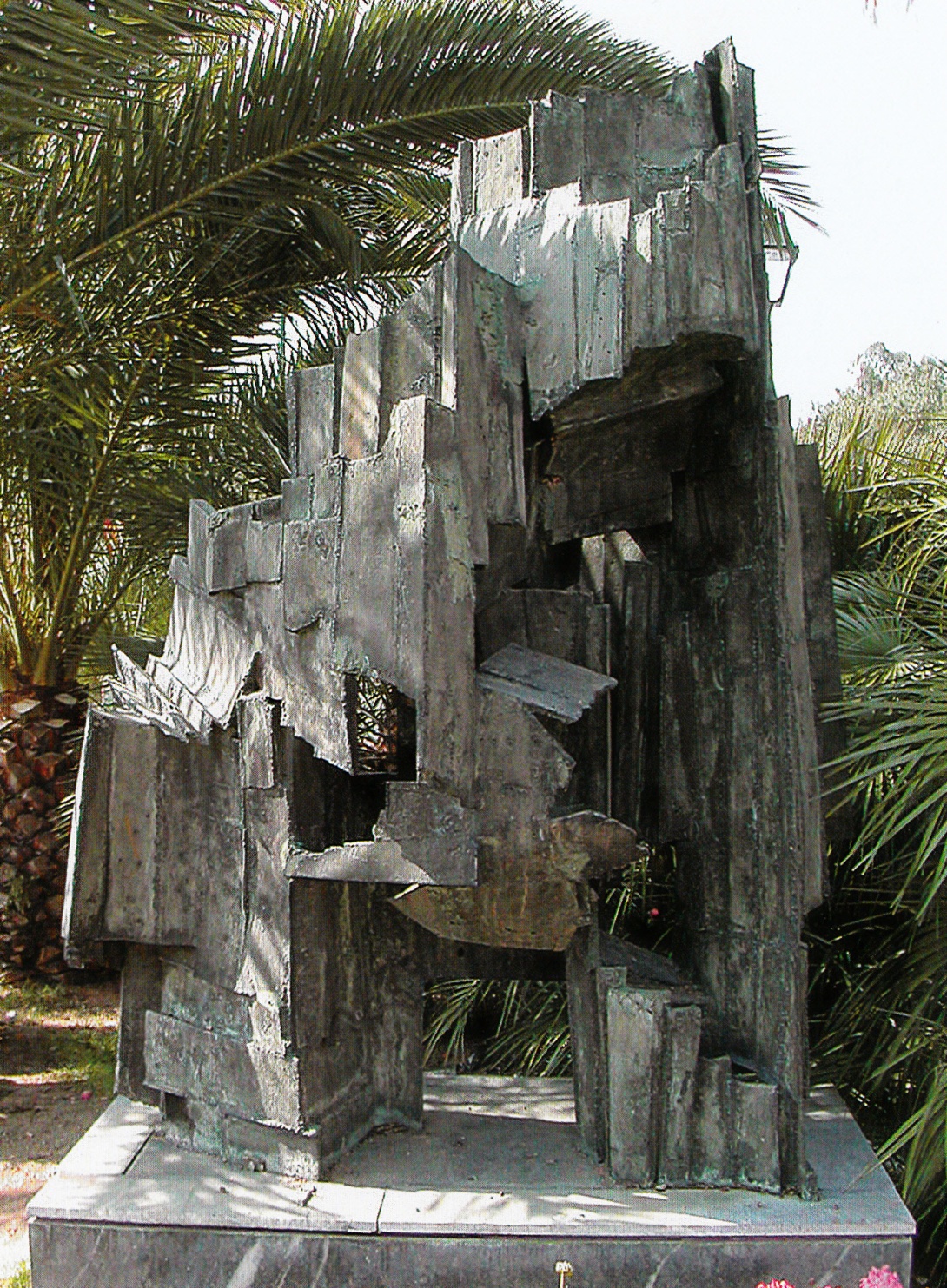 Γιώργου Ζογγολόπουλου (1902/3-2004), Δελφοί, 1964, ορείχαλκος, ύψ. 230 εκ., Αθήνα, Πλατεία Μεγάλης του Γένους Σχολής.
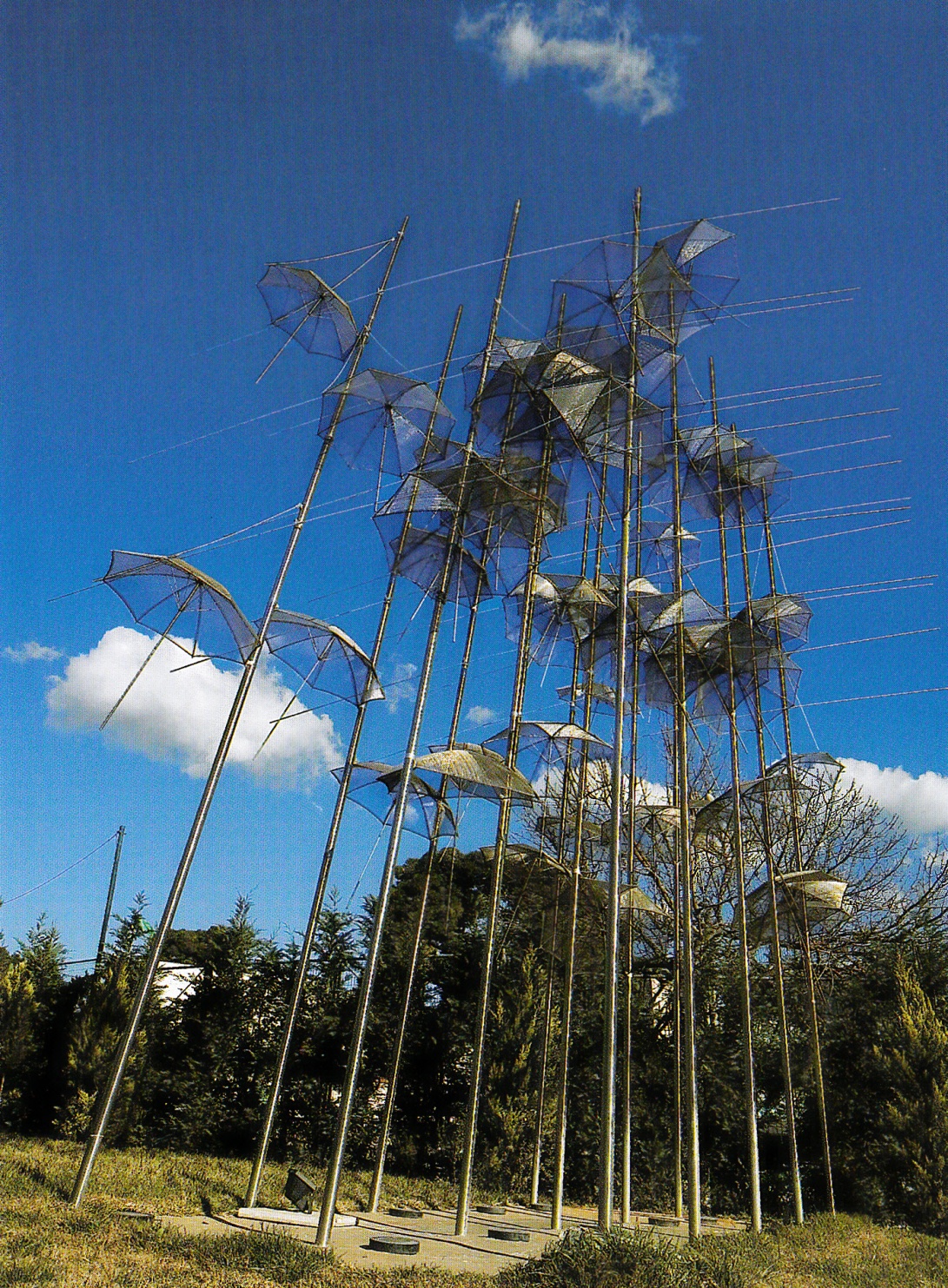 Γιώργου Ζογγολόπουλου (1902/3-2004), Ομπρέλες, 1998, ανοξείδωτος χάλυβας και υδροκινητικό, Παλαιό Ψυχικό.
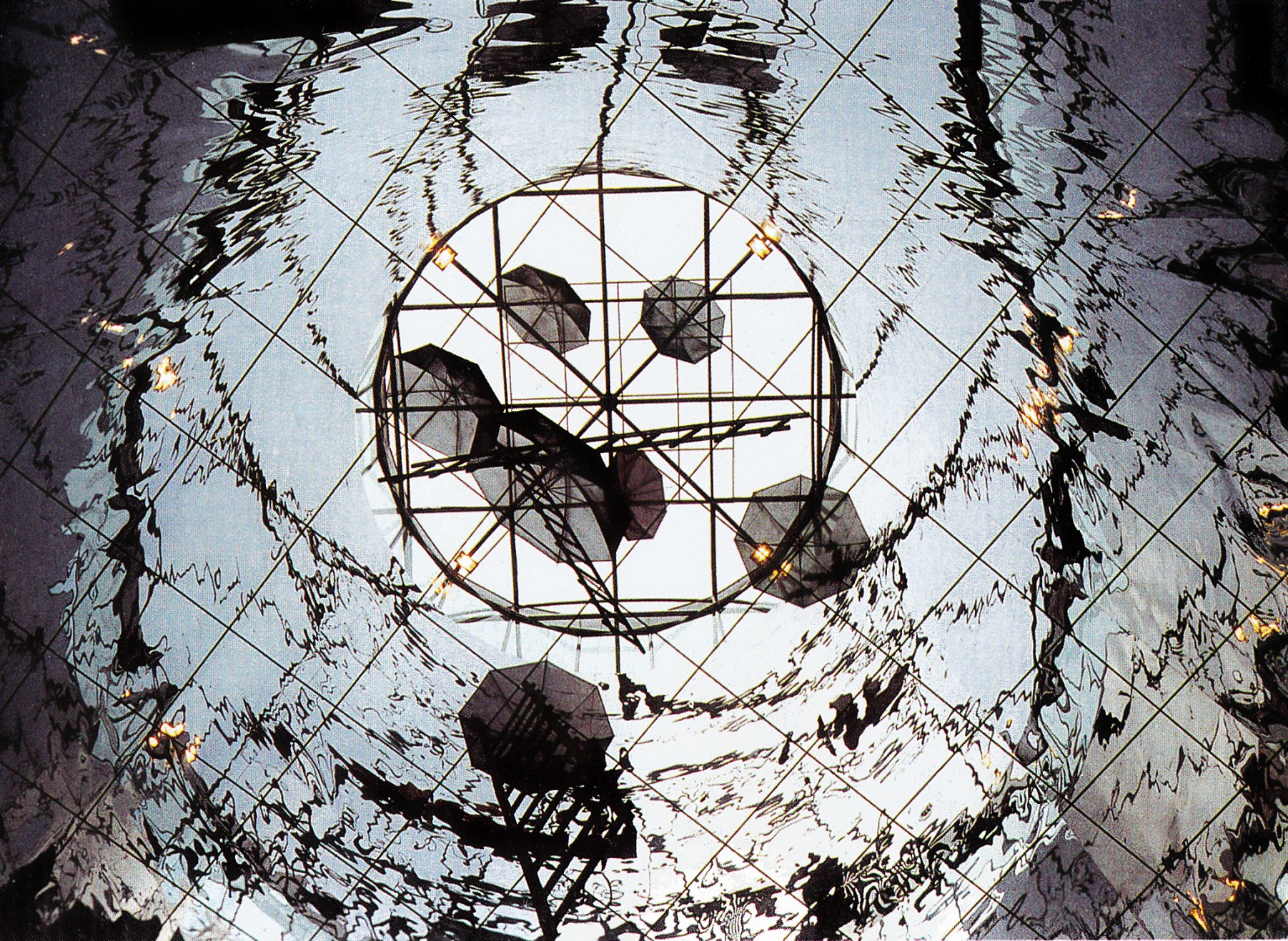 Γιώργου Ζογγολόπουλου (1902/3-2004), Αίθριο (λεπτομέρεια), 1999, ανοξείδωτος χάλυβας, εσωτερικό σταθμού μετρό, Πλατεία Συντάγματος.
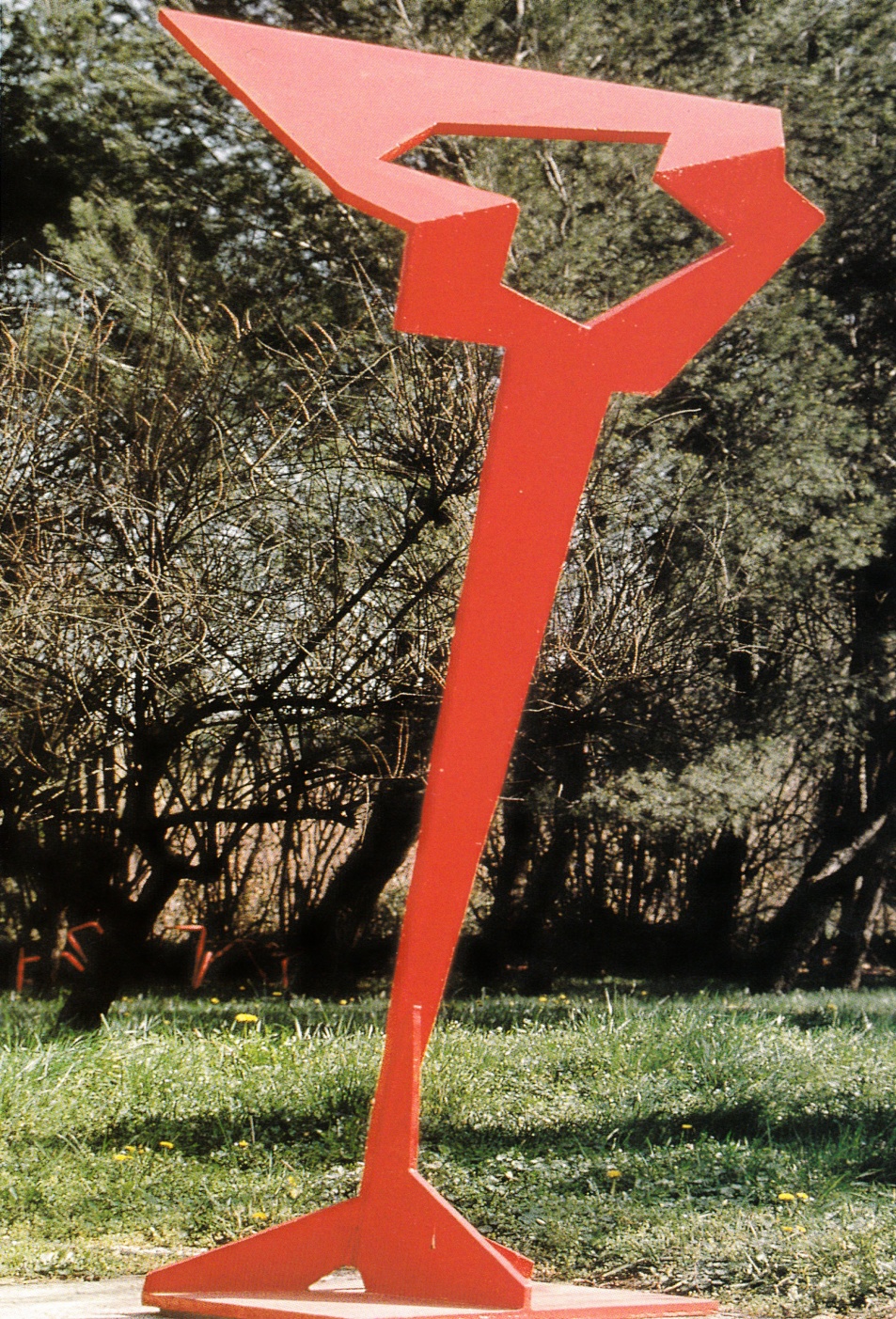 Κώστα Κουλεντιανού (1918-1995), Γενιά Τέσσερα VIII, 1989, βαμμένο σίδερο, 263 × 85 × 83 εκ., Παρίσι, Συλλογή του καλλιτέχνη.
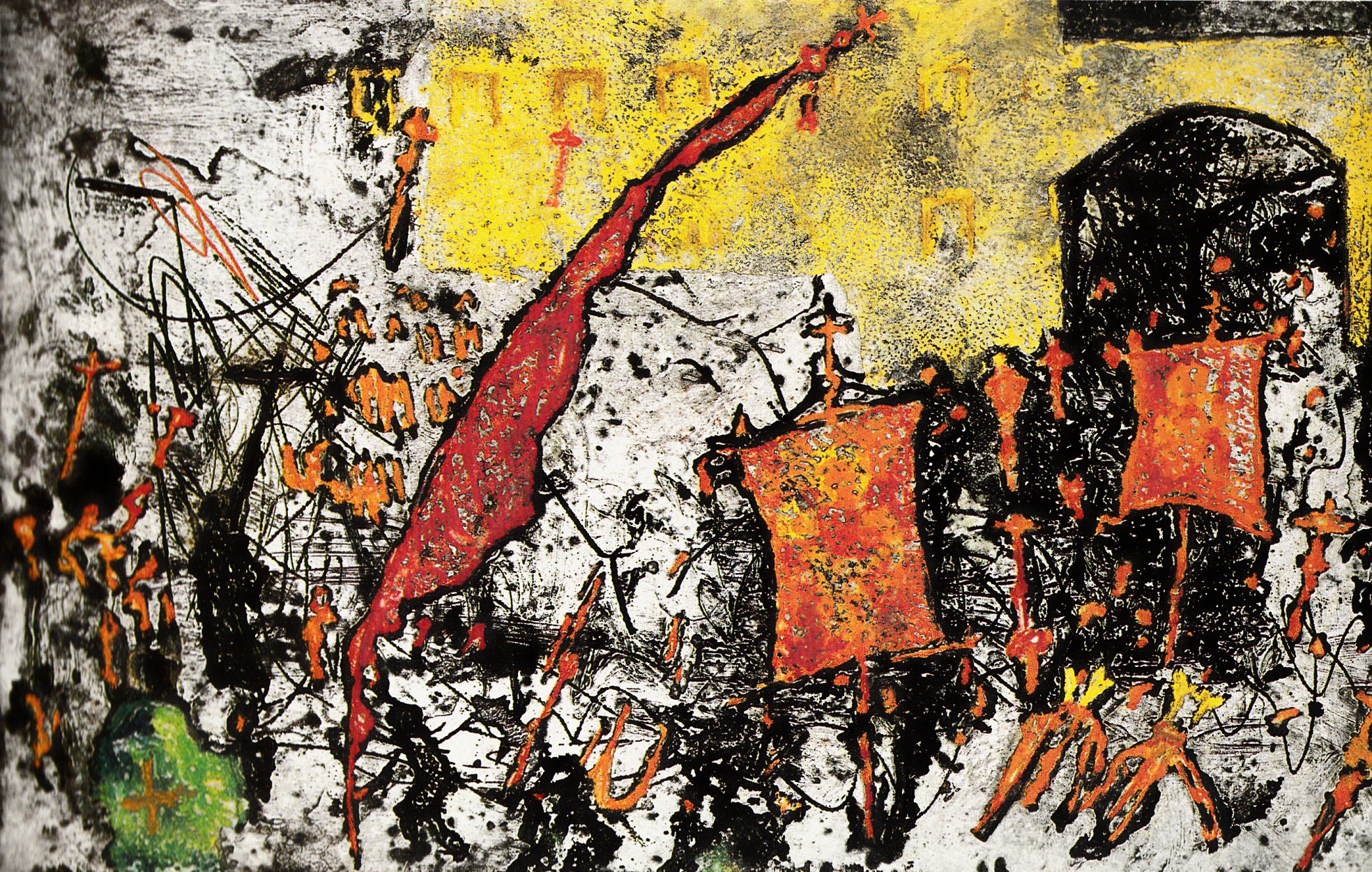 Νικολάου Βεντούρα (1899-1990), Λιτανεία της Αναστάσεως του αγίου Νικολάου στο Καμπιέλο, 1973, έγχρωμη γραμμική και τονική οξυγραφία, 18,8 × 31,2 εκ., Αθήνα, Πινακοθήκη Χαρακτικής - Μουσείο Γρηγοράκη.
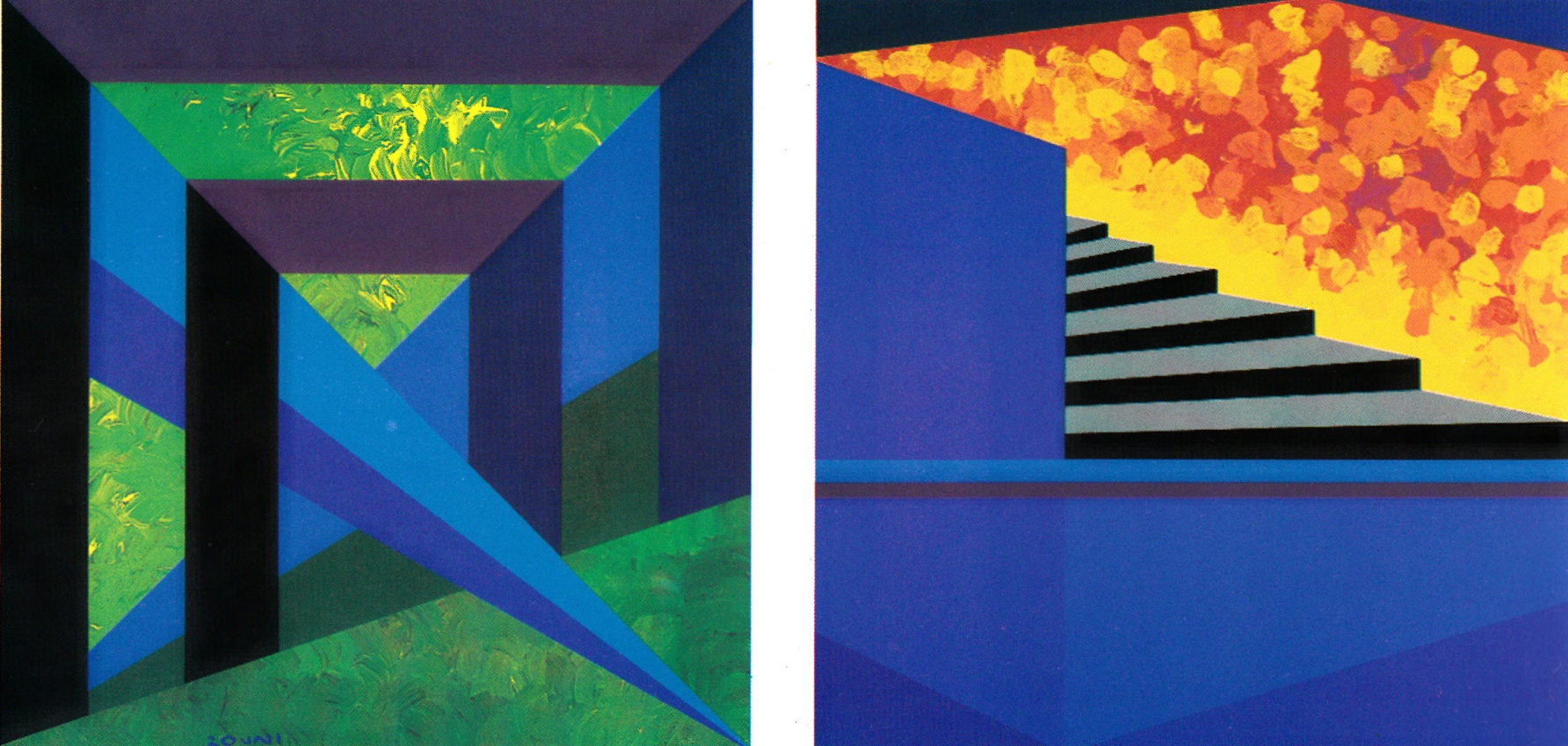 Όπυς Ζούνη (1941-2008), Ιστορία στο τετράγωνο, 1994-2002,ακρυλικά σε ξύλινη κατασκευή, 40 × 40 εκ.
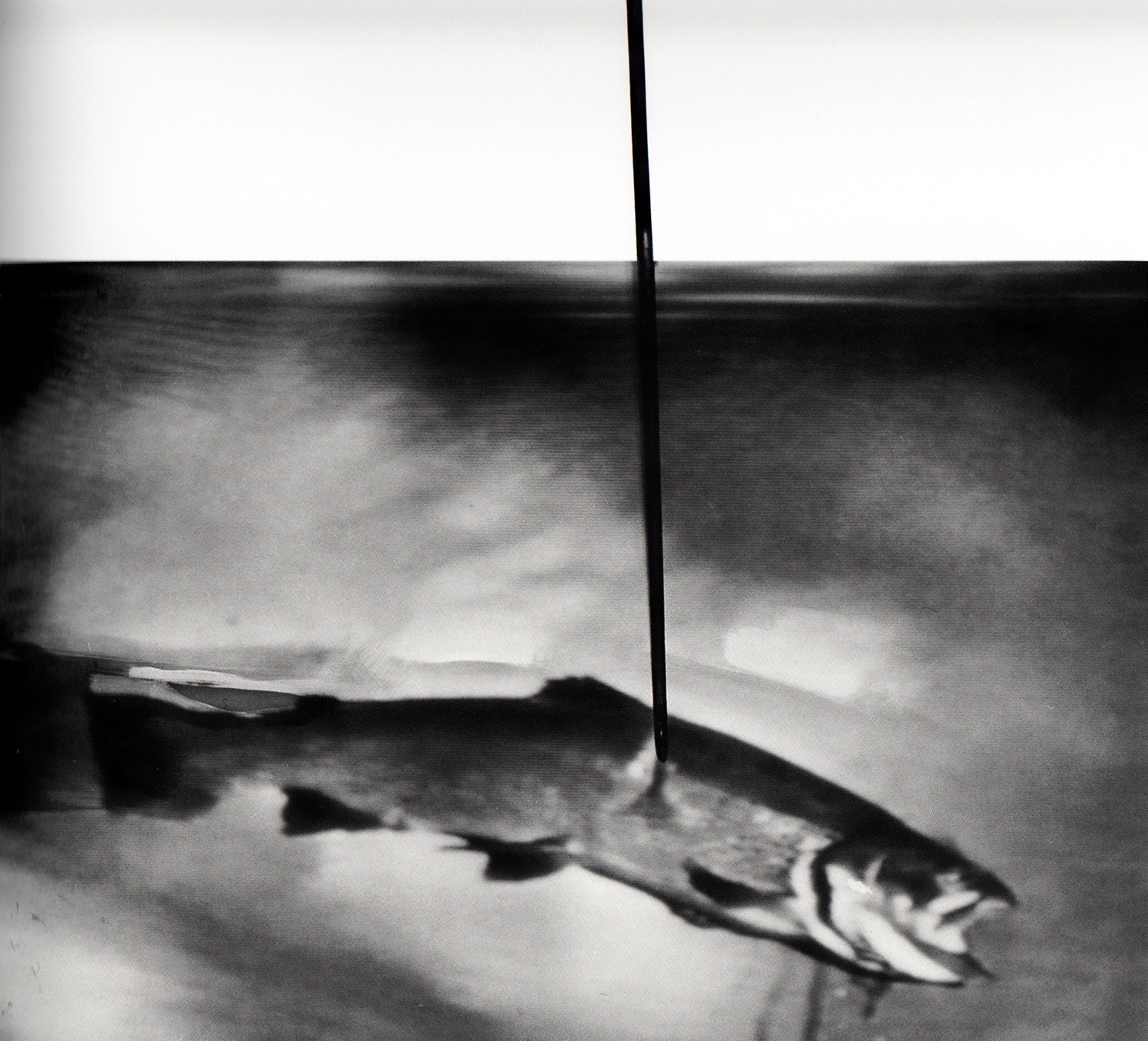 Κώστα Τσόκλη (1930), Καμακωμένο ψάρι, 1985, ακρυλικά και βιντεοπροβολή, 220 × 300 εκ.
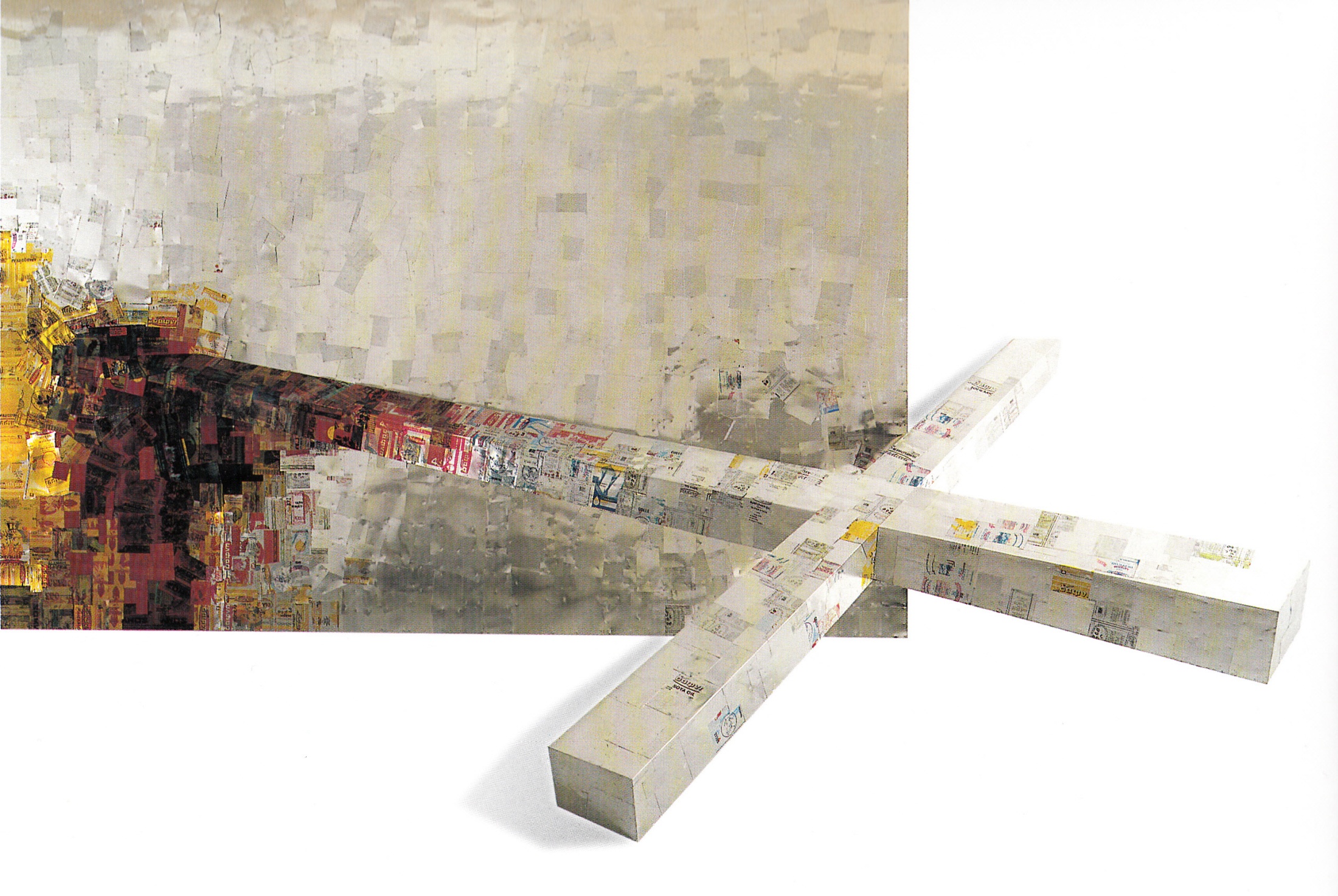 Κώστα Τσόκλη (1930), Αποκαθήλωση, 1994, ακρυλικά και χαρτιά σε λευκοσίδηρο, 400 × 680 × 250 εκ.
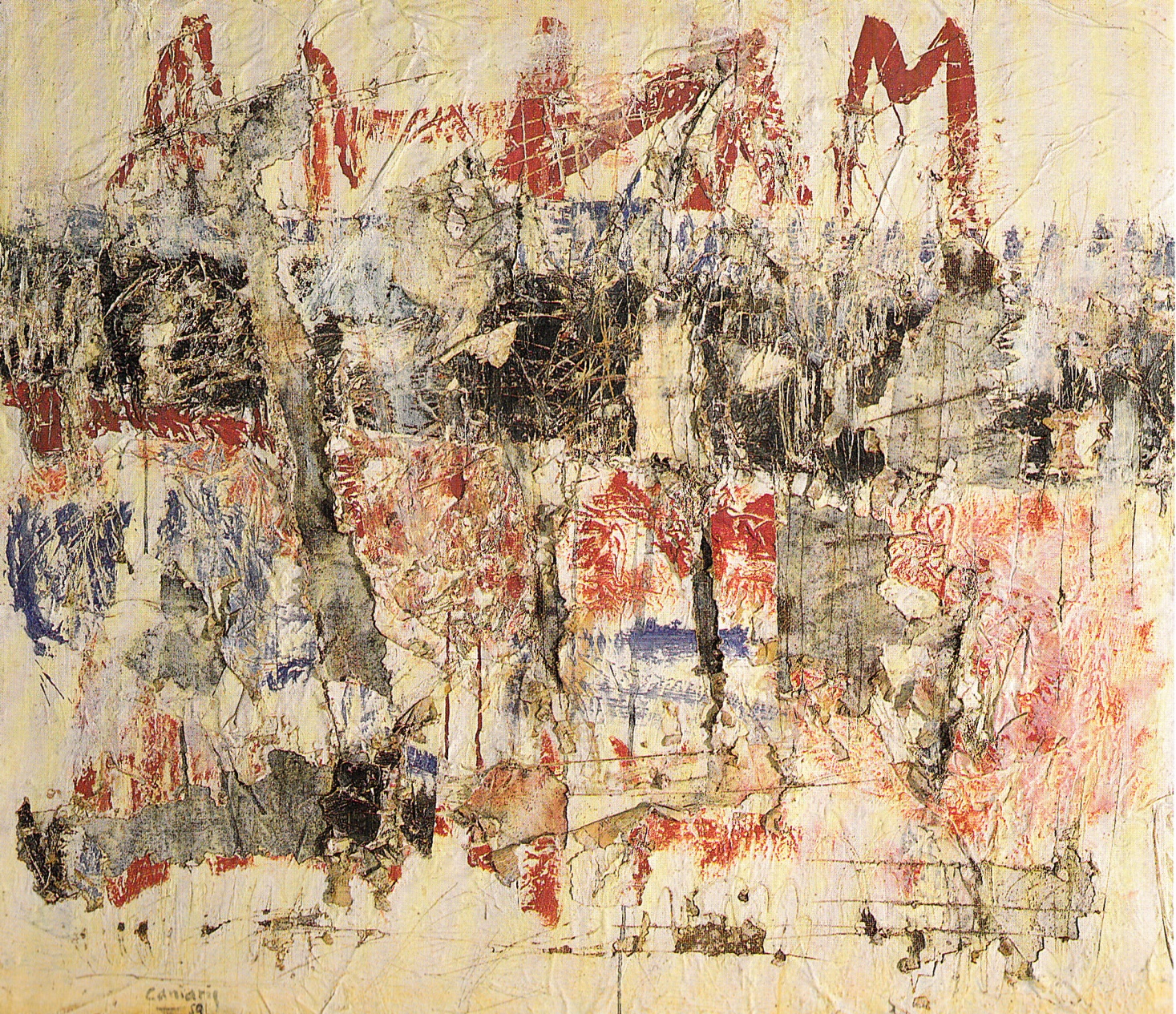 Βλάση Κανιάρη (1928-2011), ΕΑΜ (από τη σειρά «Τοίχοι της Αθήνας»), 1959, μεικτή τεχνική, 130 × 150 εκ., Παιανία, Μουσείο Βορρέ.
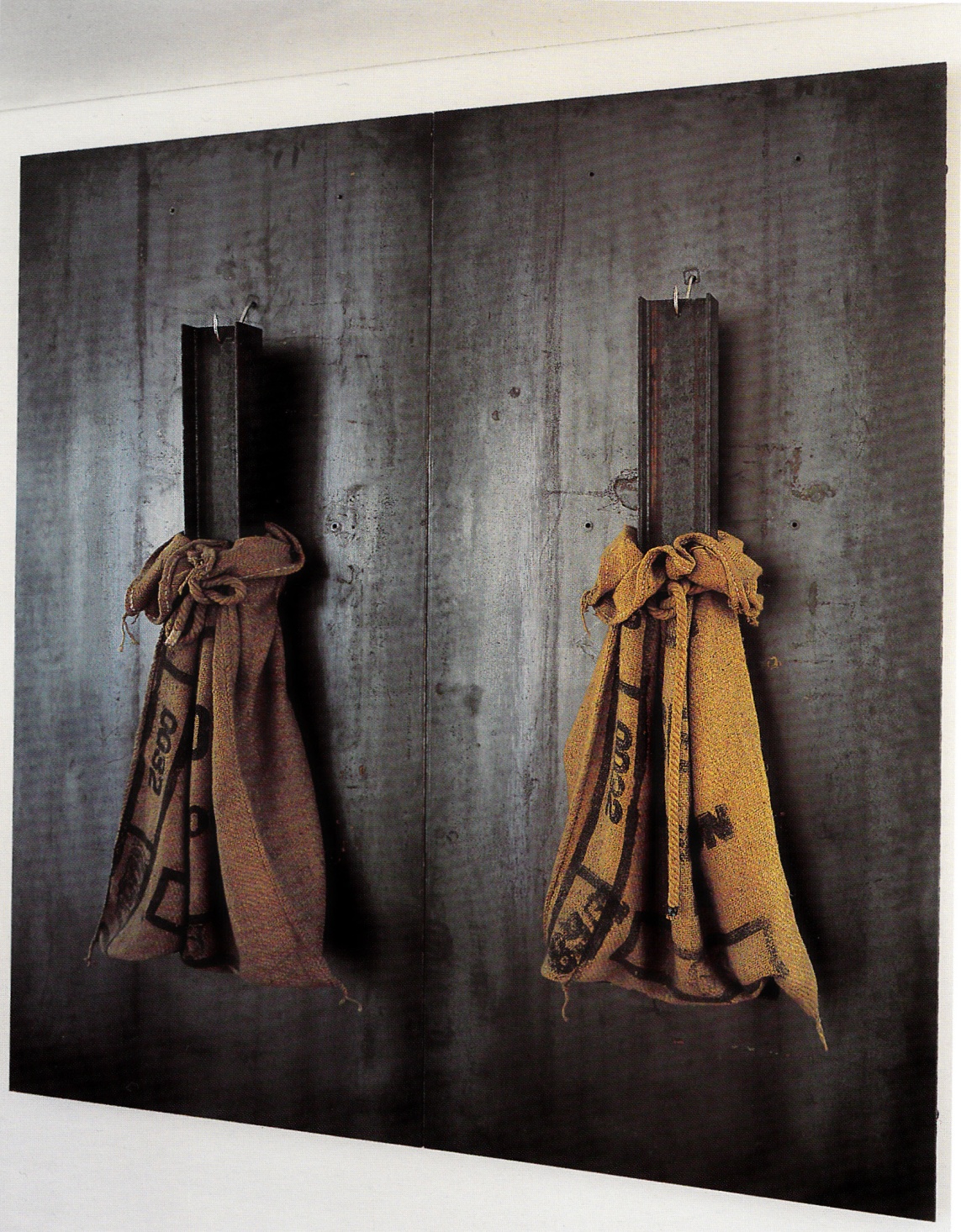 Γιάννη Κουνέλλη (1936), Χωρίς τίτλο, 1994, ελάσματα, σιδερένιες ράγες, σάκοι λινάτσας, 200 × 180 εκ., Αθήνα, Συλλογή Εμφιετζόγλου.
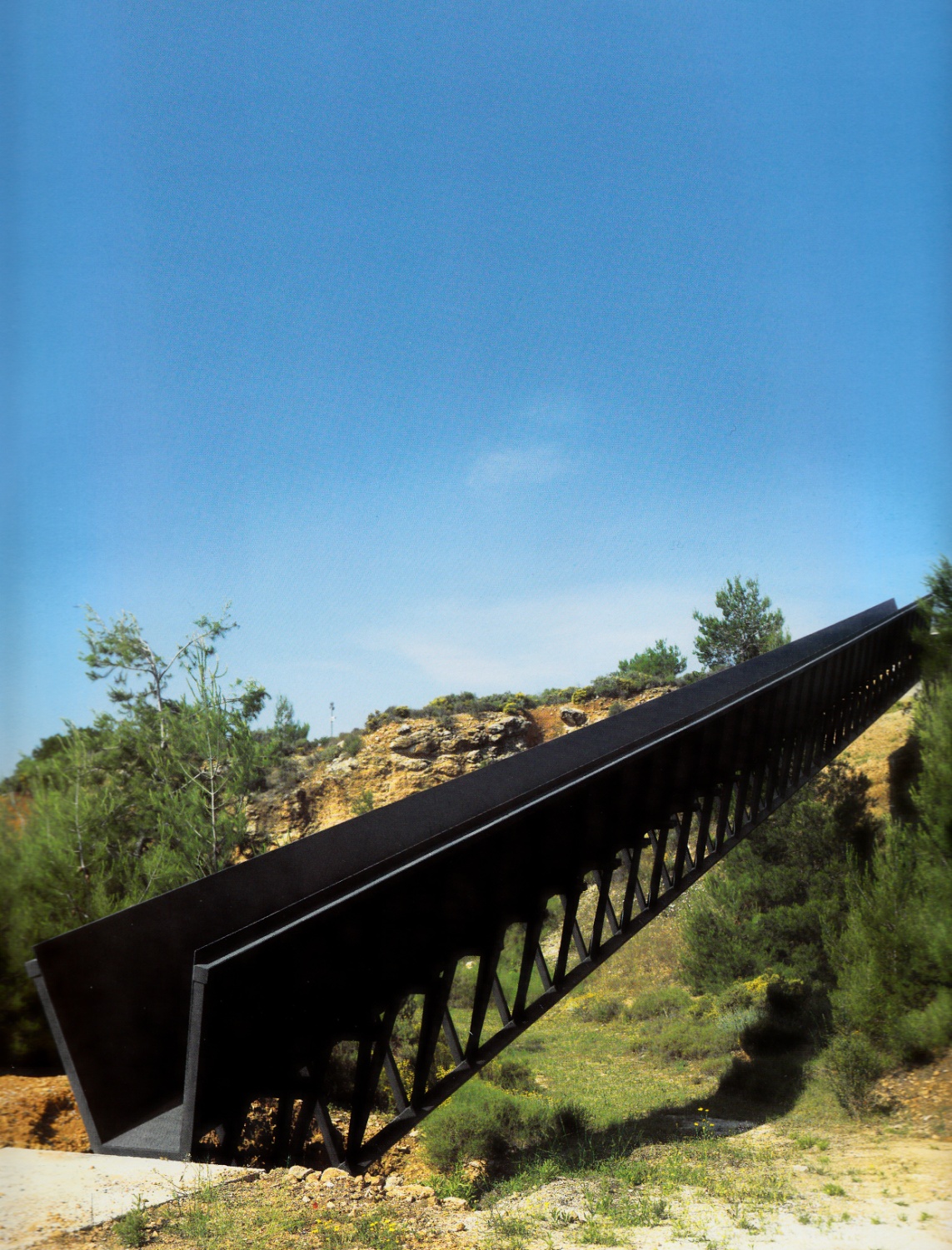 Χρήστου Γιαν[ν]άκου (1934), Γέφυρα, 1995, βαμμένο σίδερο, 2,60 × 41 × 1,36 μ., Αθήνα, Συλλογή Εμφιετζόγλου.
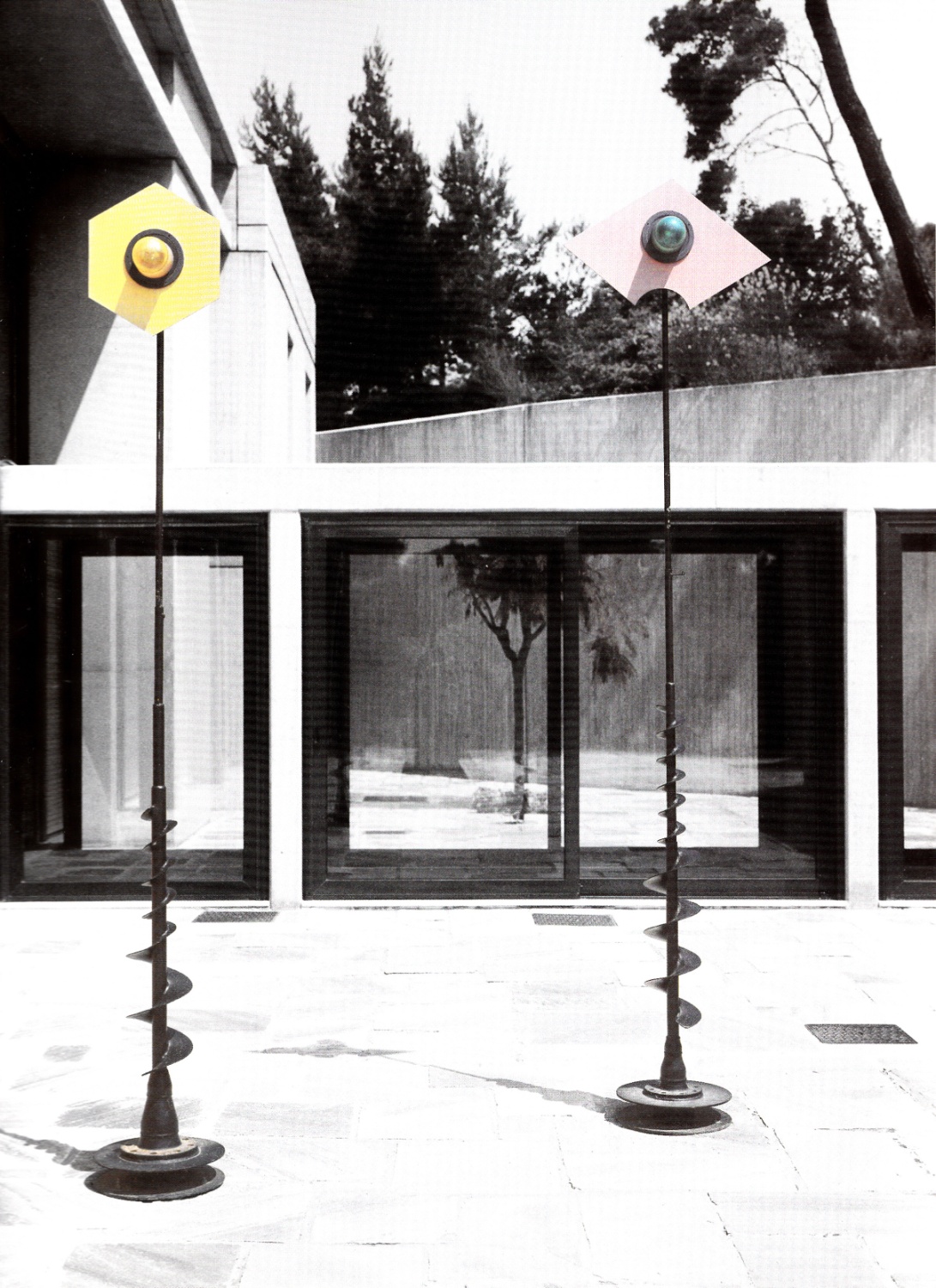 Τάκη [Βασιλάκη] (1925), Φωτεινά σινιάλα, 1985, σίδερο και φως, ύψ. 303 εκ., Αθήνα, Συλλογή Εμφιετζόγλου.
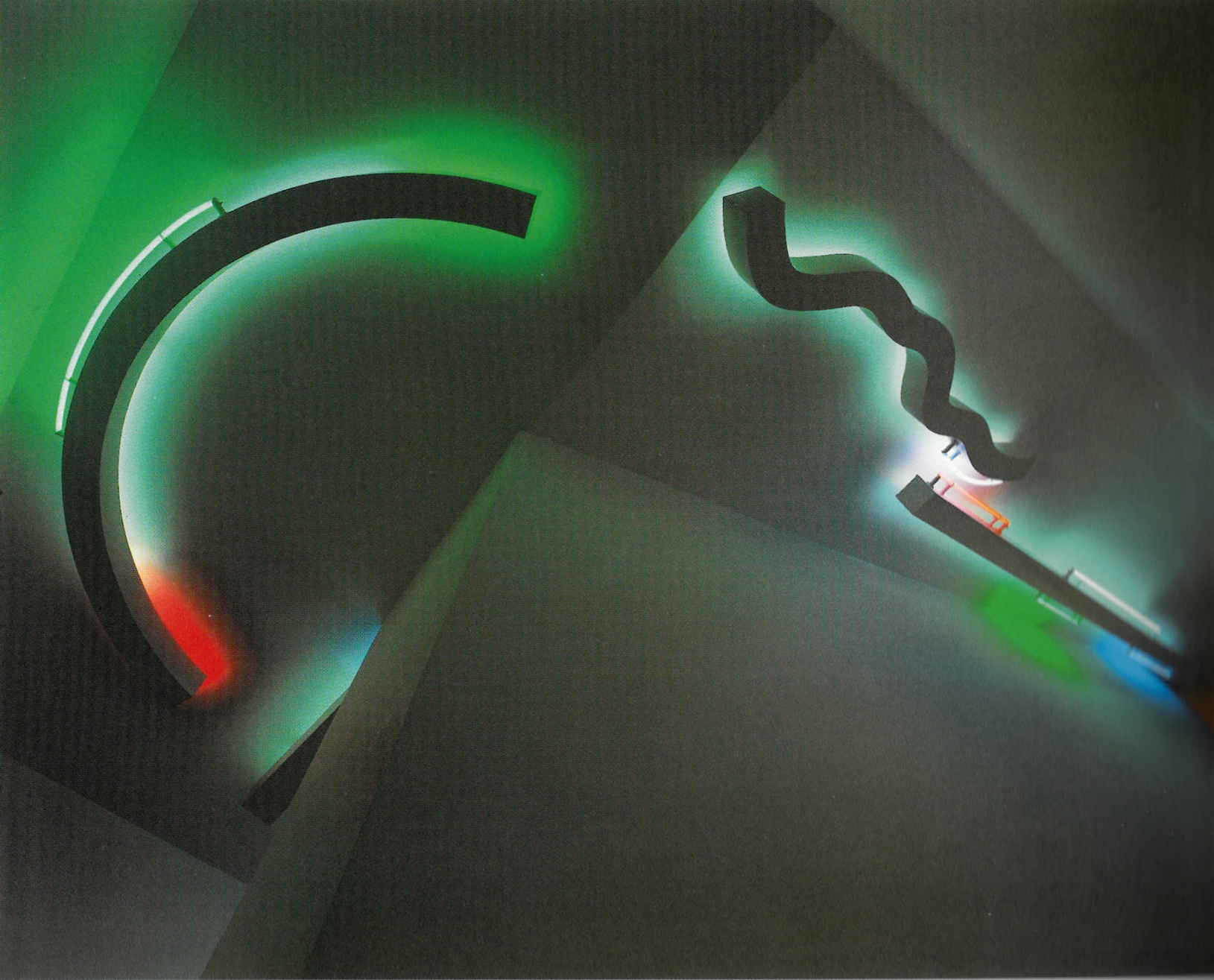 Στήβεν Αντωνάκου (1926-2013), Χωρίς τίτλο, 1995,σίδερο και νέον, 0,18 × 12,75 × 0,11 μ., Αθήνα, Συλλογή Εμφιετζόγλου.
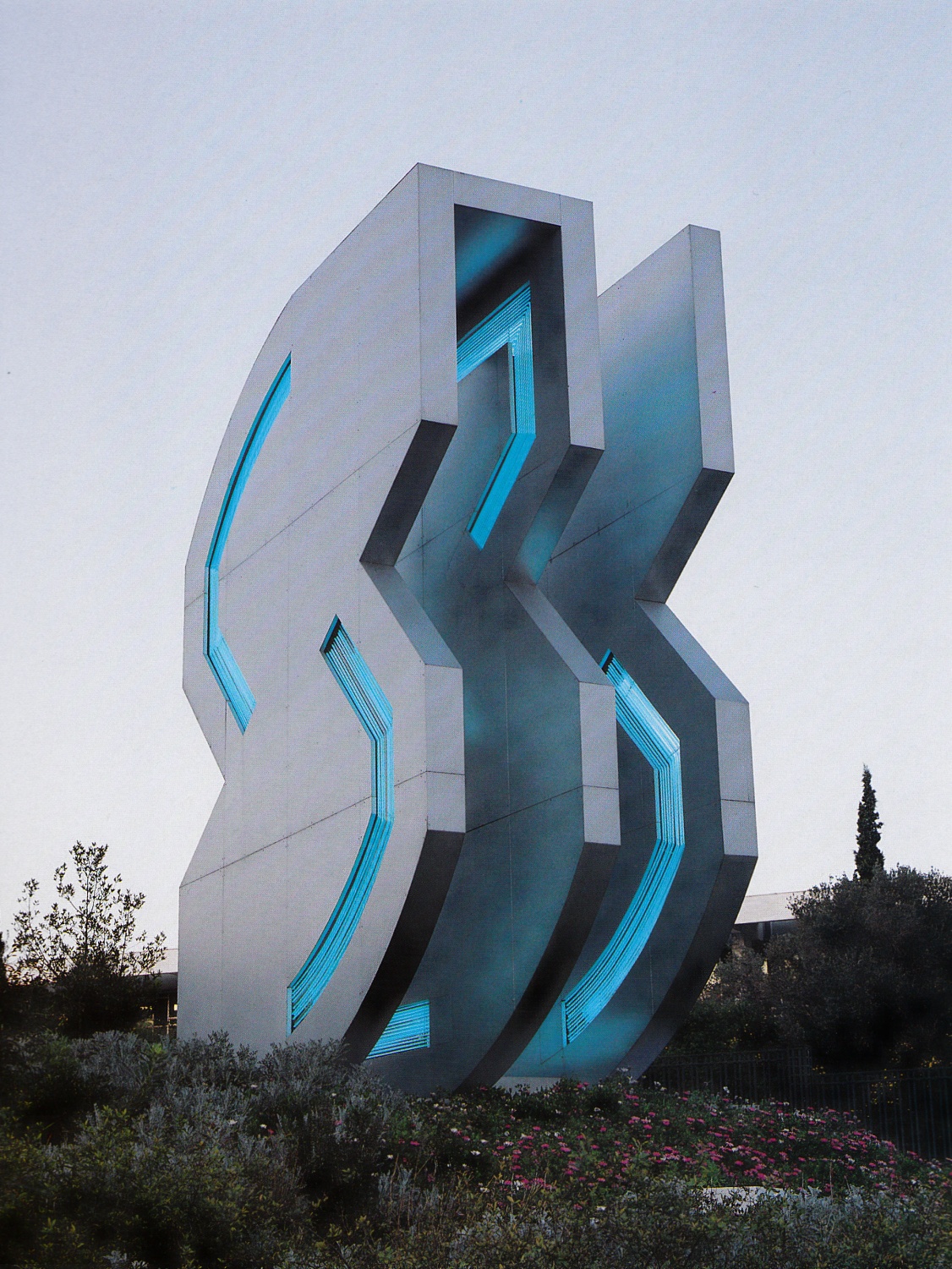 Χρύσας [Βαρδέα] (1933-2013), Κλυταιμνήστρα, 1992,αλουμίνιο και νέον, ύψ. 703 εκ., Αθήνα, προαύλιο Μέγαρο Μουσικής.
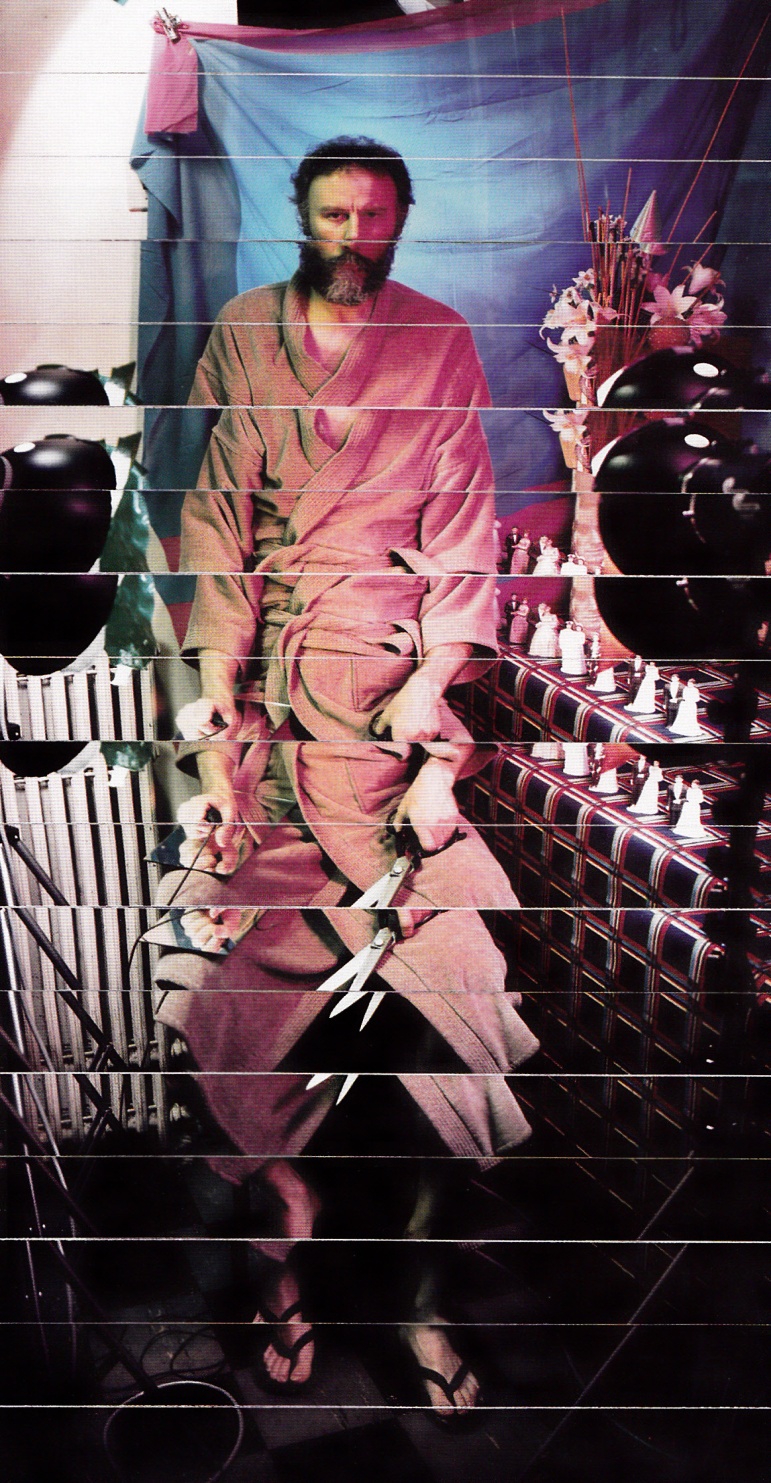 Λουκά Σαμαρά (1936), Πανόραμα, 1983,κολάζ φωτογραφιών Polaroid, 41,9 × 20,3 εκ., Νέα Υόρκη, Γκαλερί PaceWildenstein.
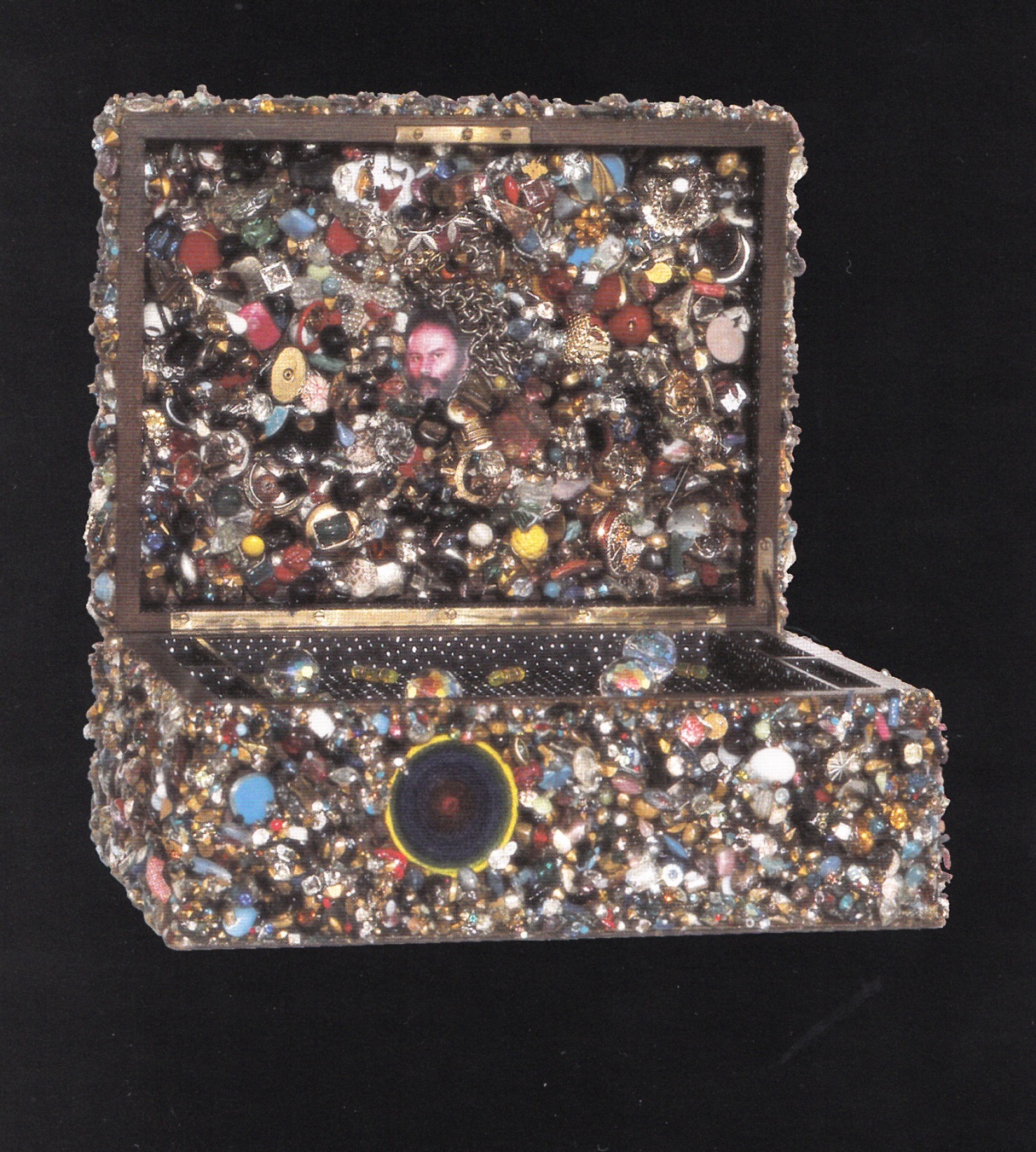 Λουκά Σαμαρά (1936), Κουτί #116, 1987,μεικτή τεχνική, 14,6 × 34,3 × 25,4 εκ. (κλειστό), Συλλογή Ευάγγελου Τουρνικιώτη.
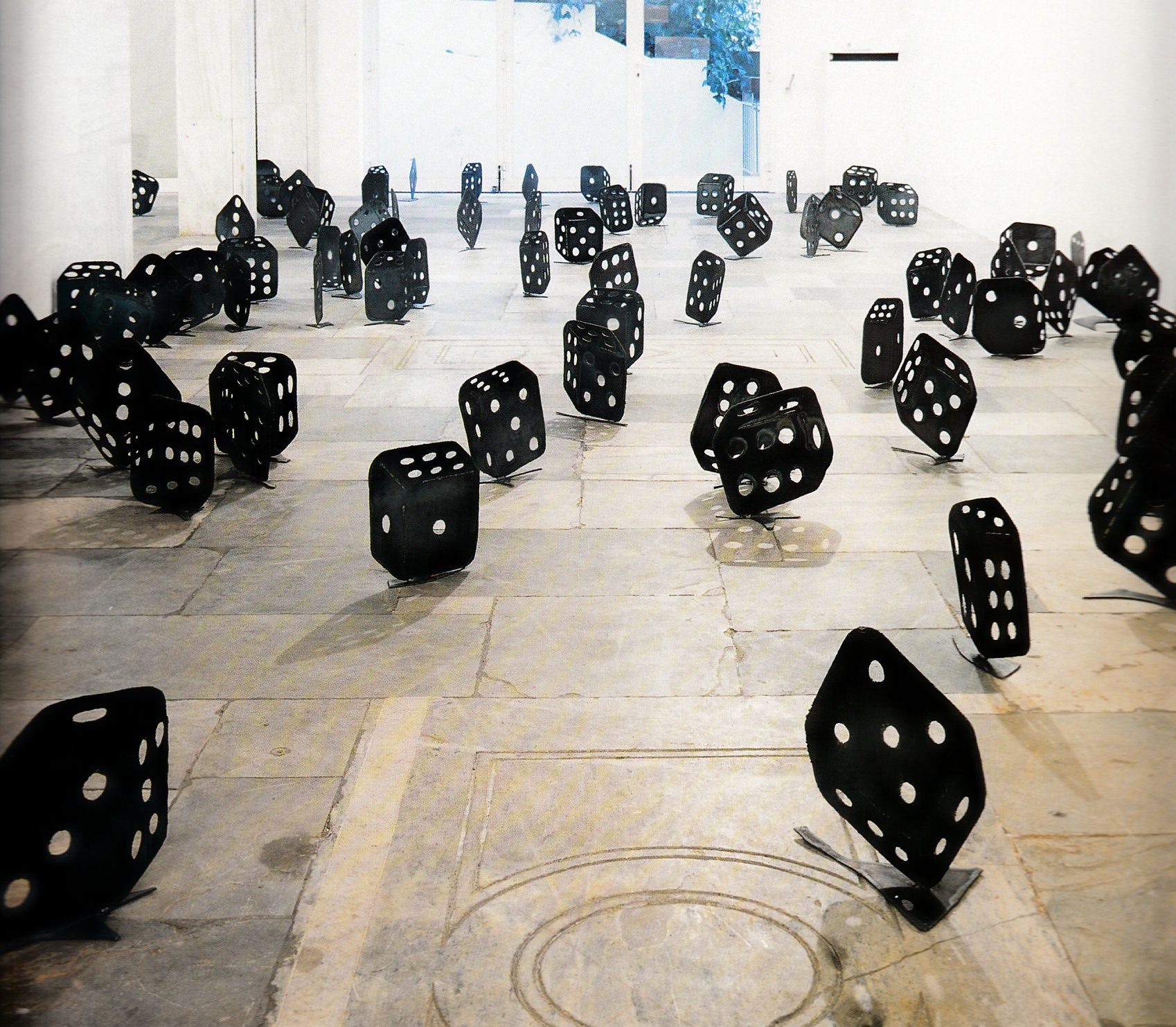 Γιώργου Λάππα (1950-2016), Ζαριές, 1991,γυαλί και σίδερο, Αθήνα, Γκαλερί Jean Bernier.